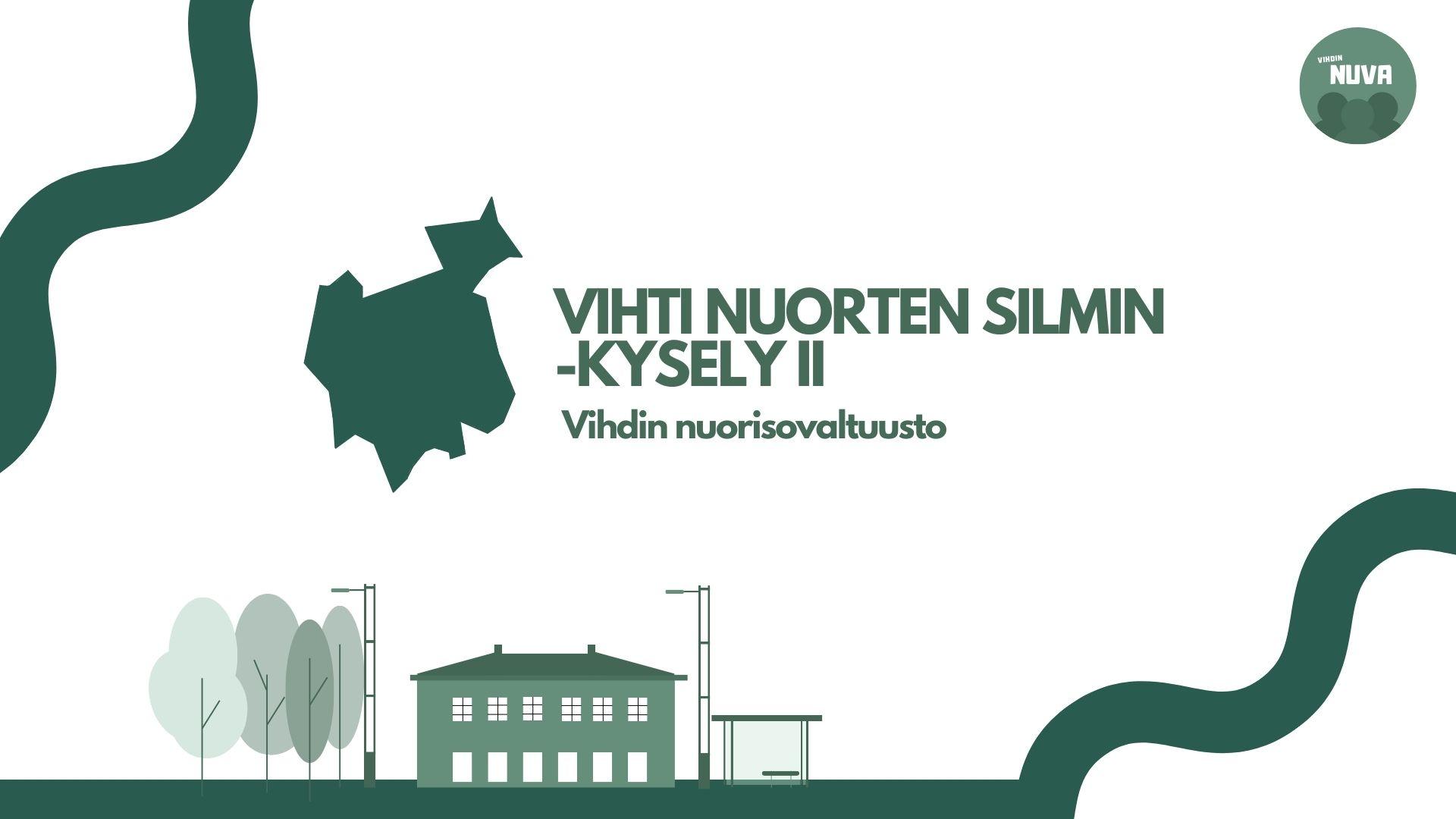 Vihti nuorten silmin -kysely II
Vihdin nuorisovaltuusto
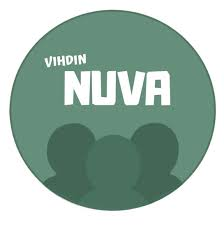 Vihti nuorten silmin -kyselyn on teettänyt Vihdin nuorisovaltuusto vuonna 2023. Tarkoituksena on kartoittaa paikallisten nuorten mielipiteitä Vihdistä sekä lisätä tietoisuutta nuorisovaltuustosta. 
Kyseessä on jatko-osa vuonna 2020 teetetylle ensimmäiselle Vihti nuorten silmin -kyselylle. Tämän tuloksia on käytetty laajasti kunnan kehittämiseen sekä nuorisovaltuuston oman toiminnan edistämiseen. Toisen osan tuloksia vertaillaan ensimmäiseen, ja täten saadaan tietoa mahdollisista muutoksista Vihdin tilanteessa. 
Kysely on jaettu kaikille Vihdin yläkoulujen ja toisen asteen oppilaitosten oppilaille ja opiskelijoille. Vastauksia kertyi yhteensä 809, joka on 190 enemmän kuin edellisessä kyselyssä.
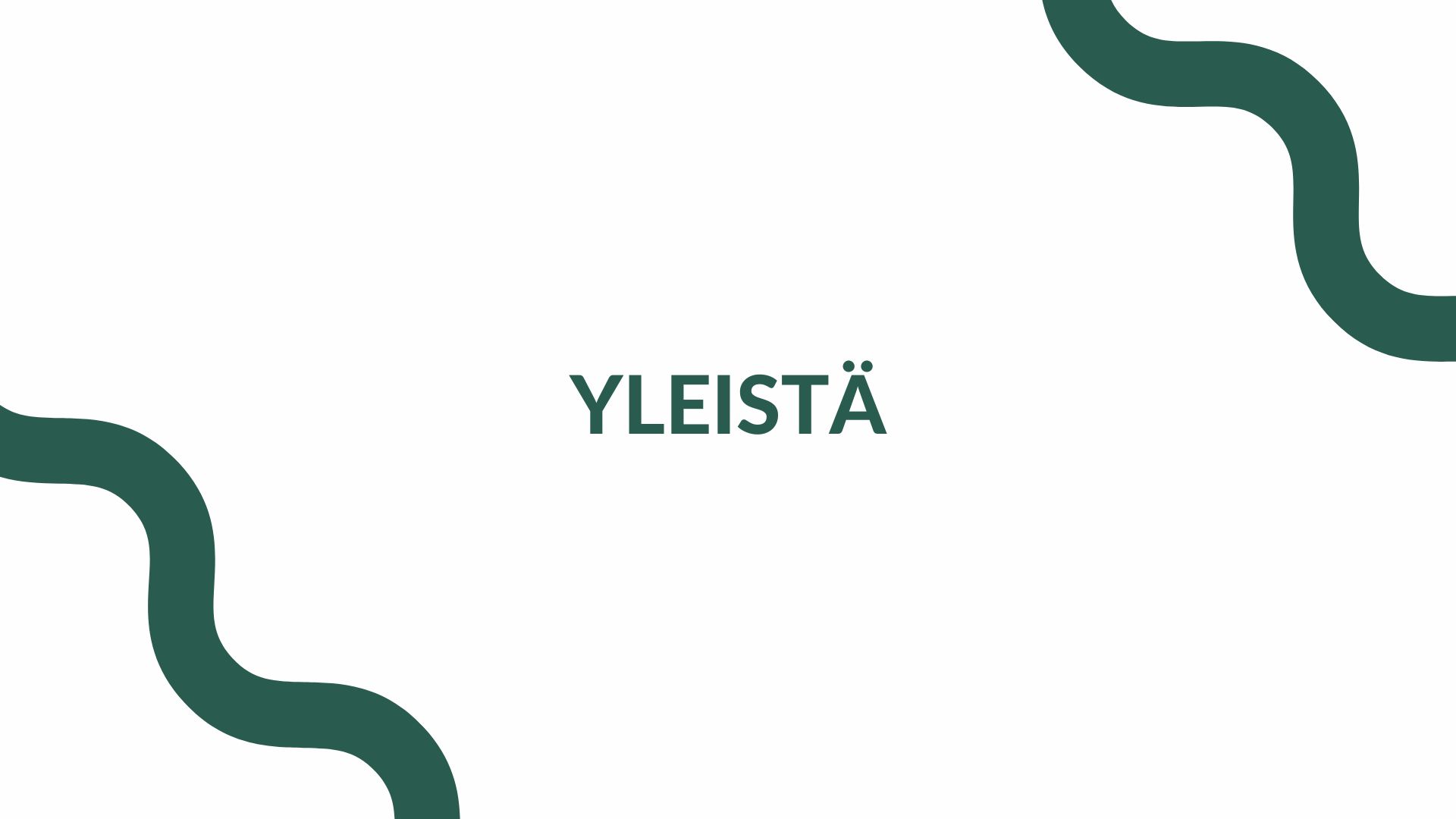 Yleistä
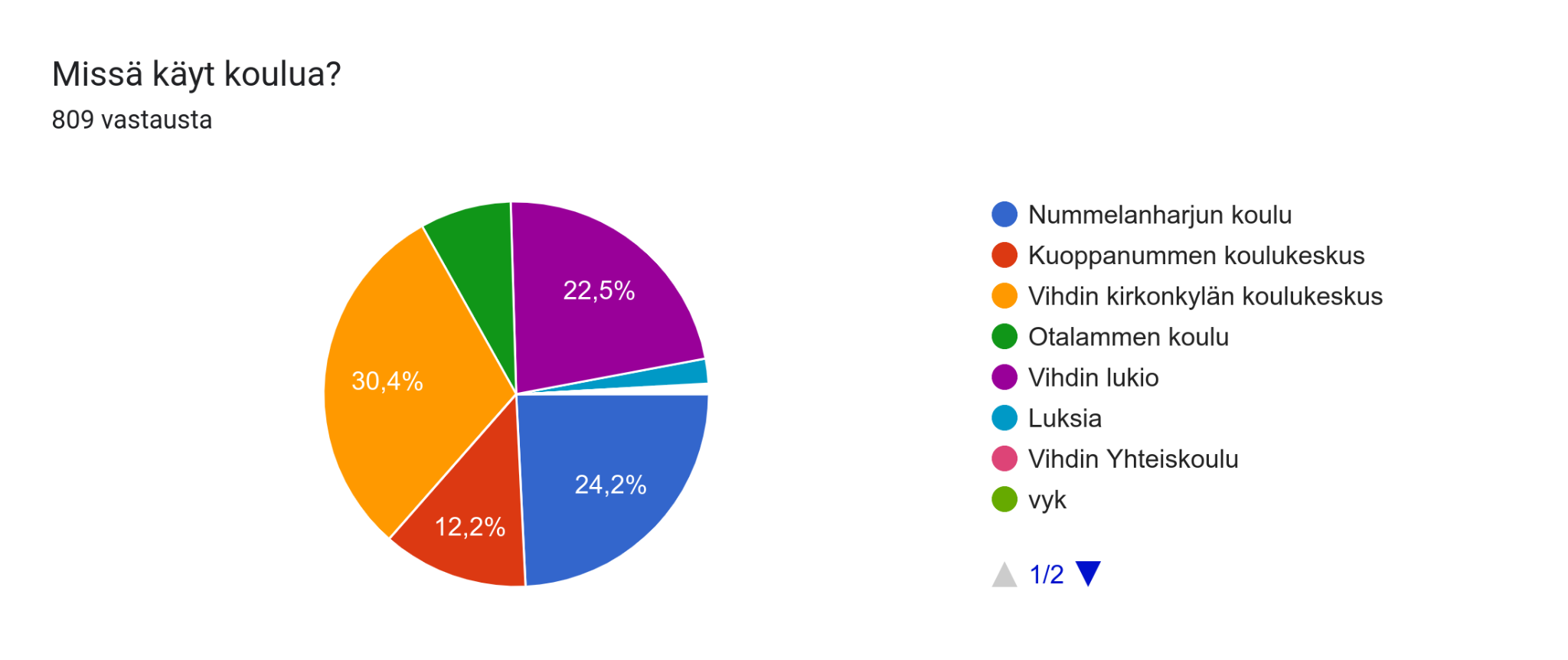 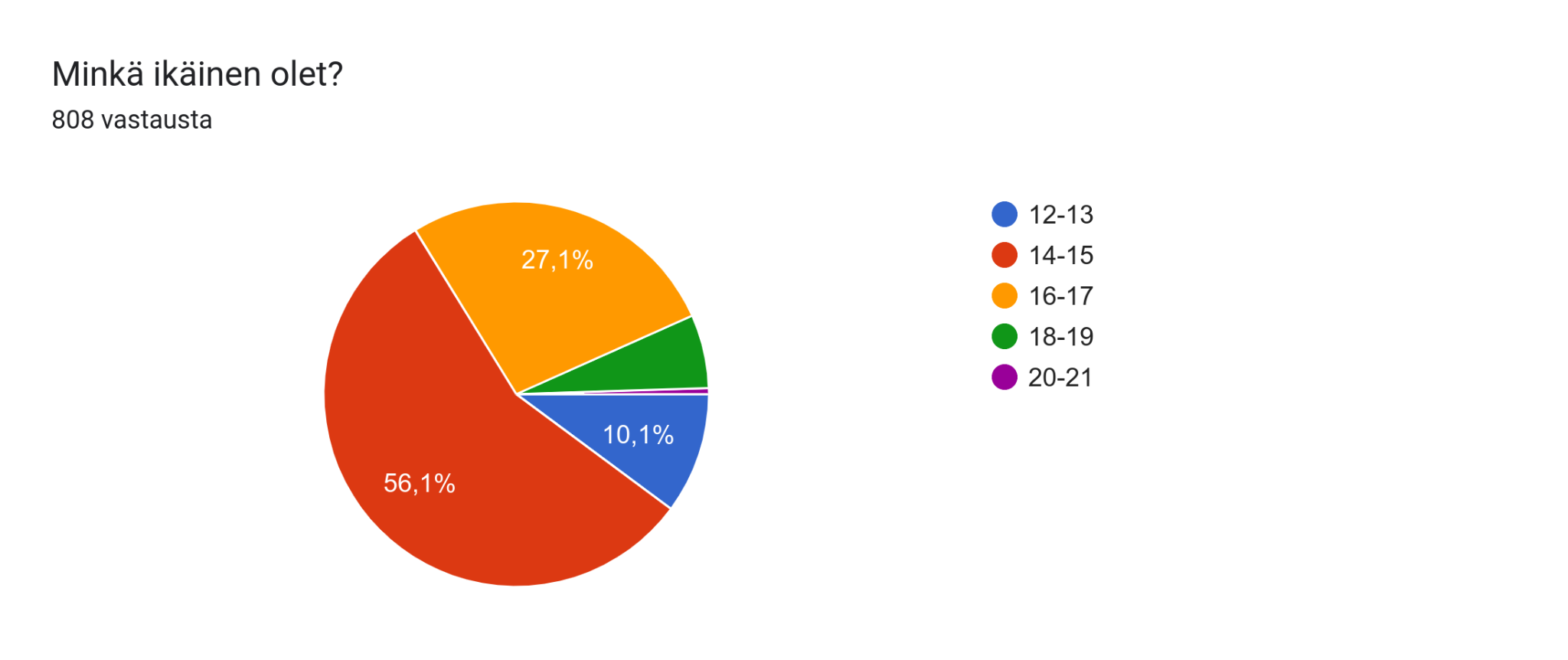 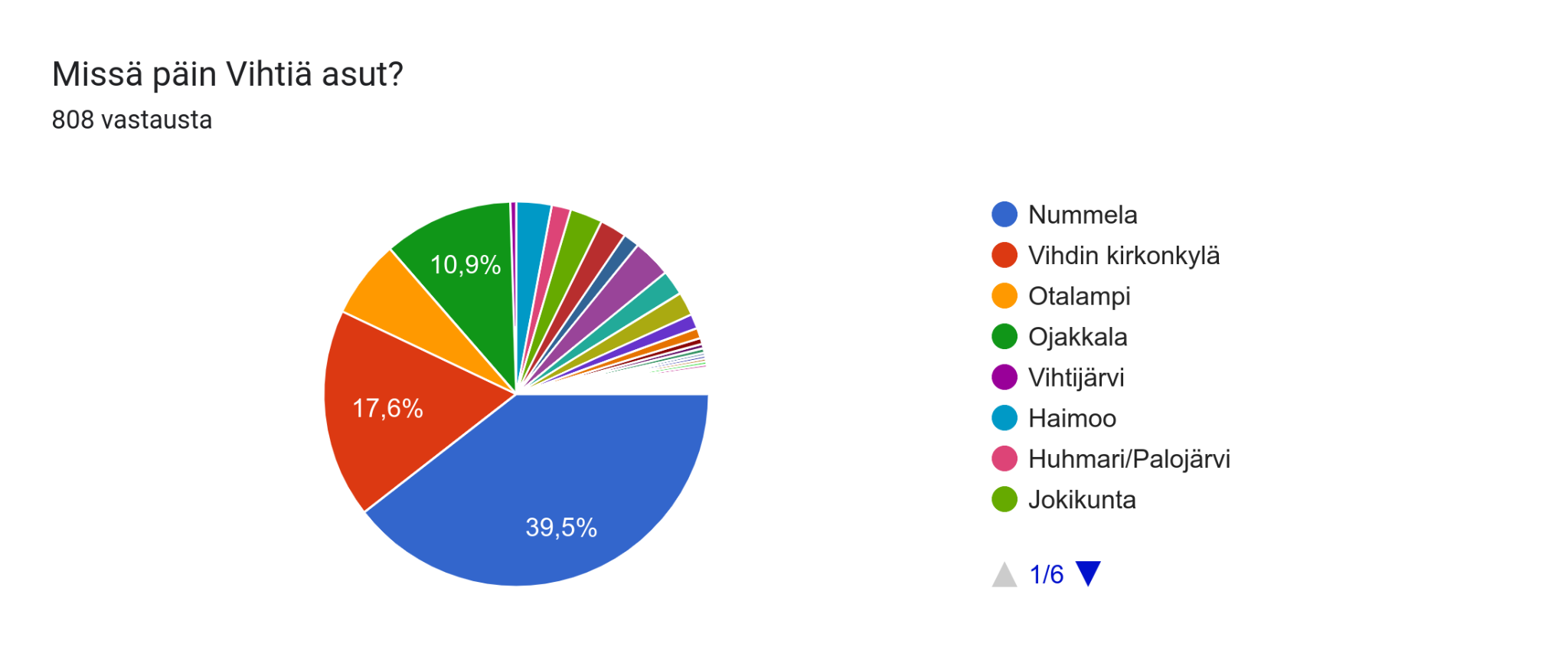 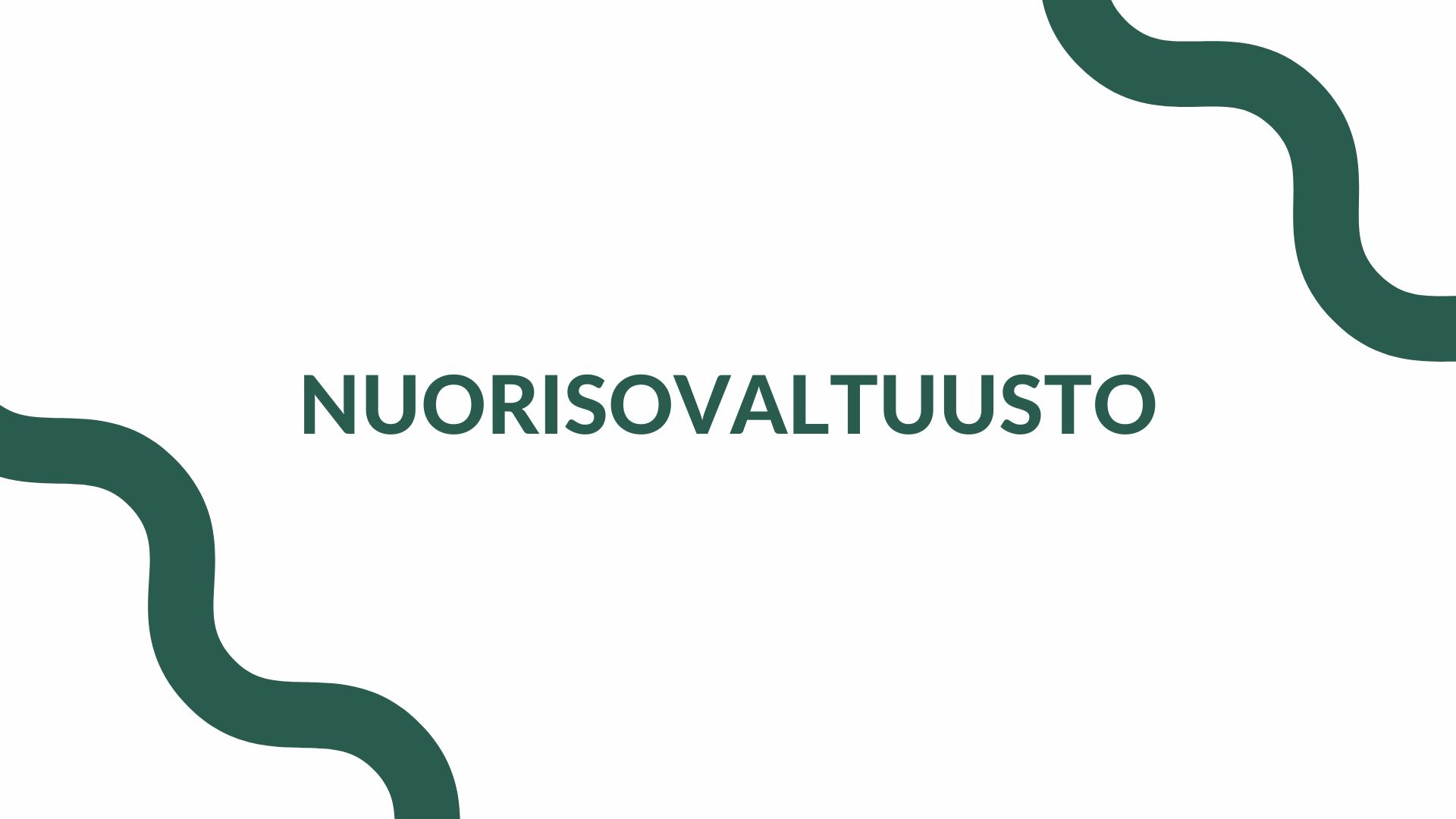 Nuorisovaltuusto
2020
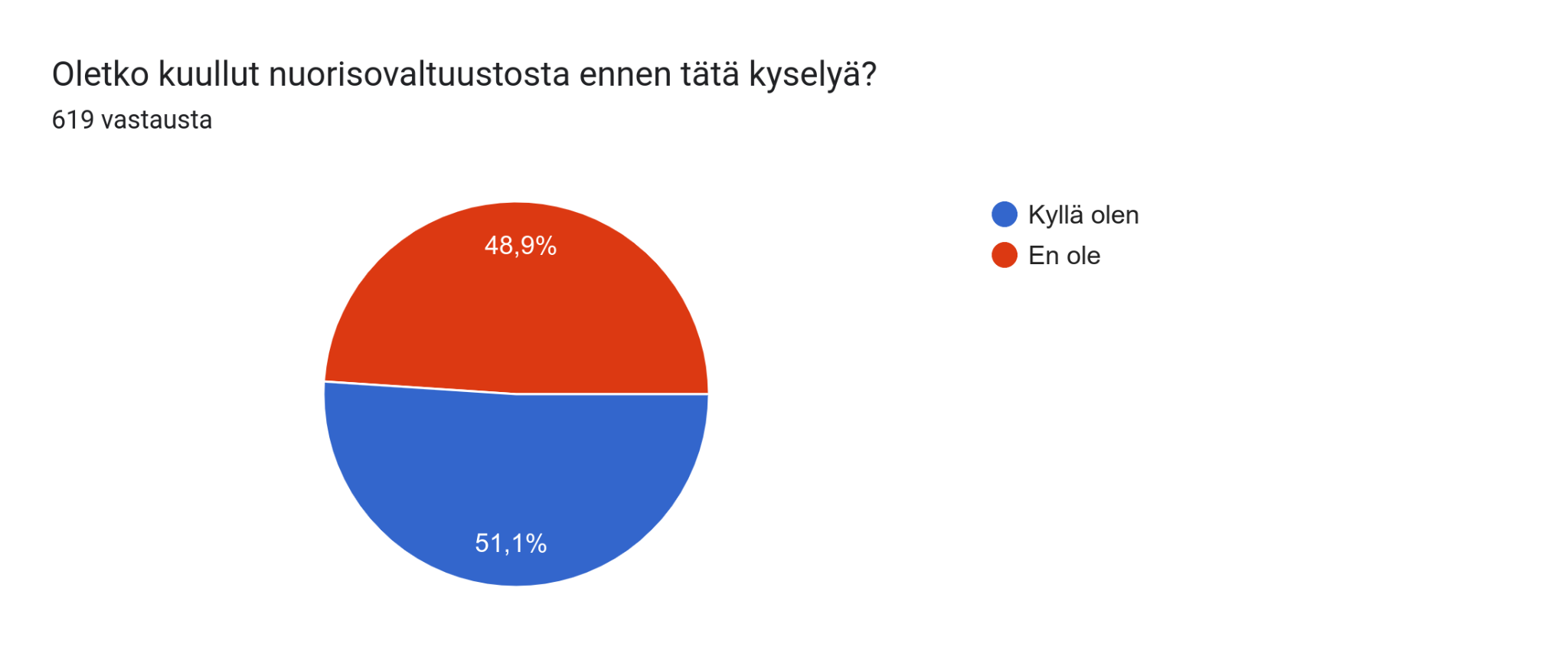 2023
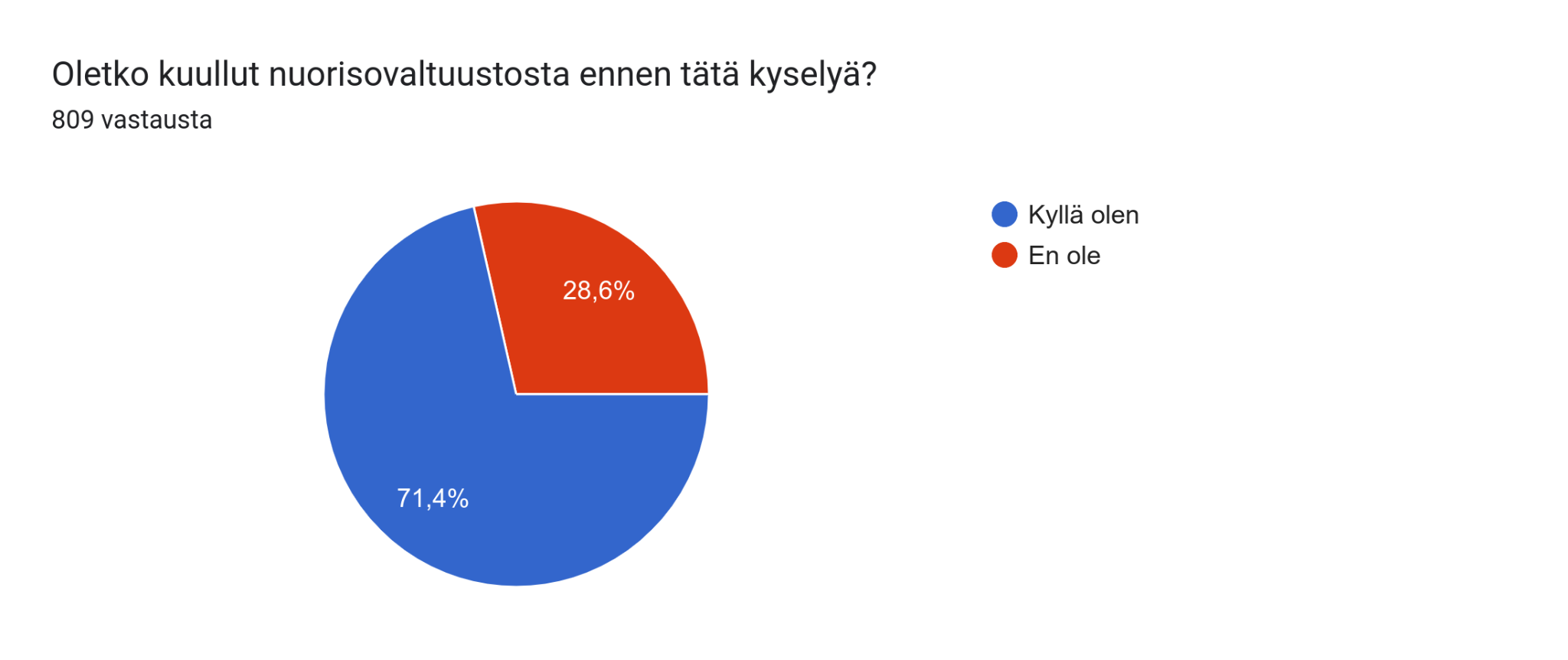 2020
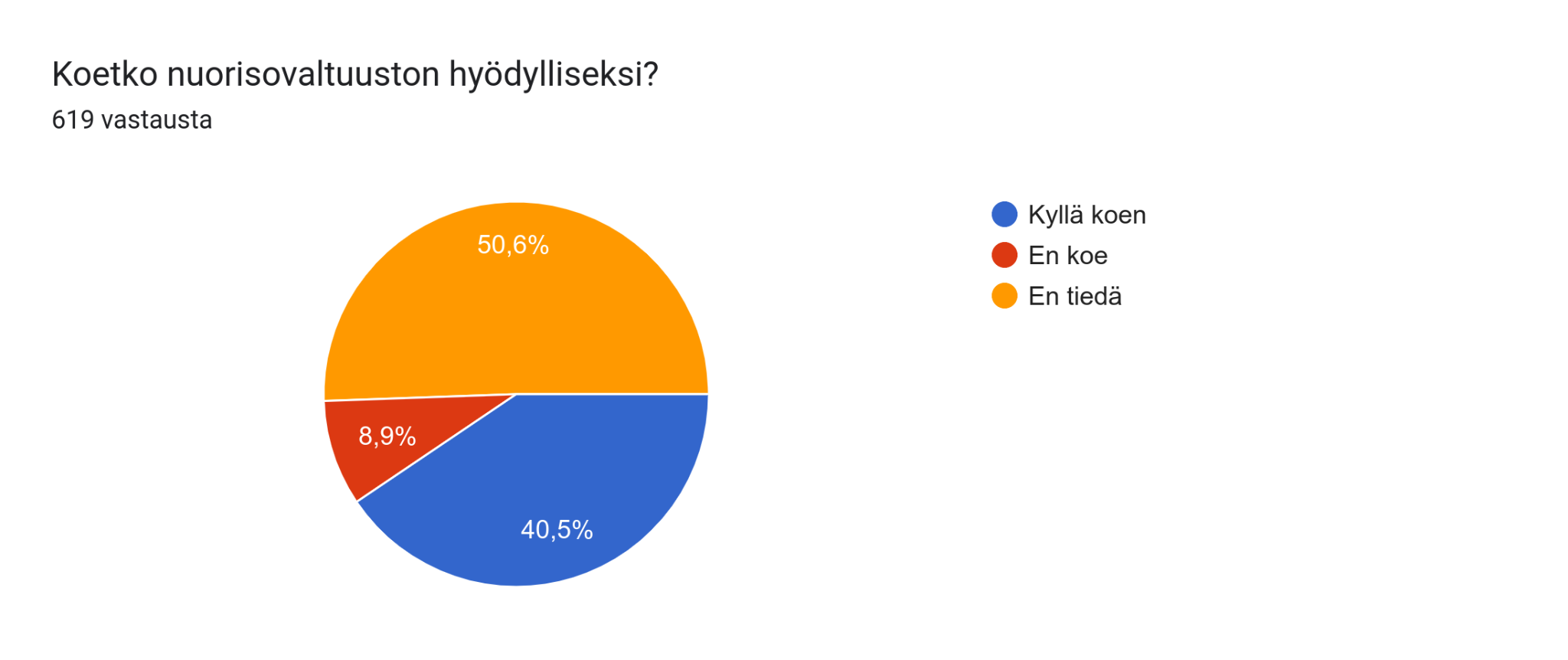 2023
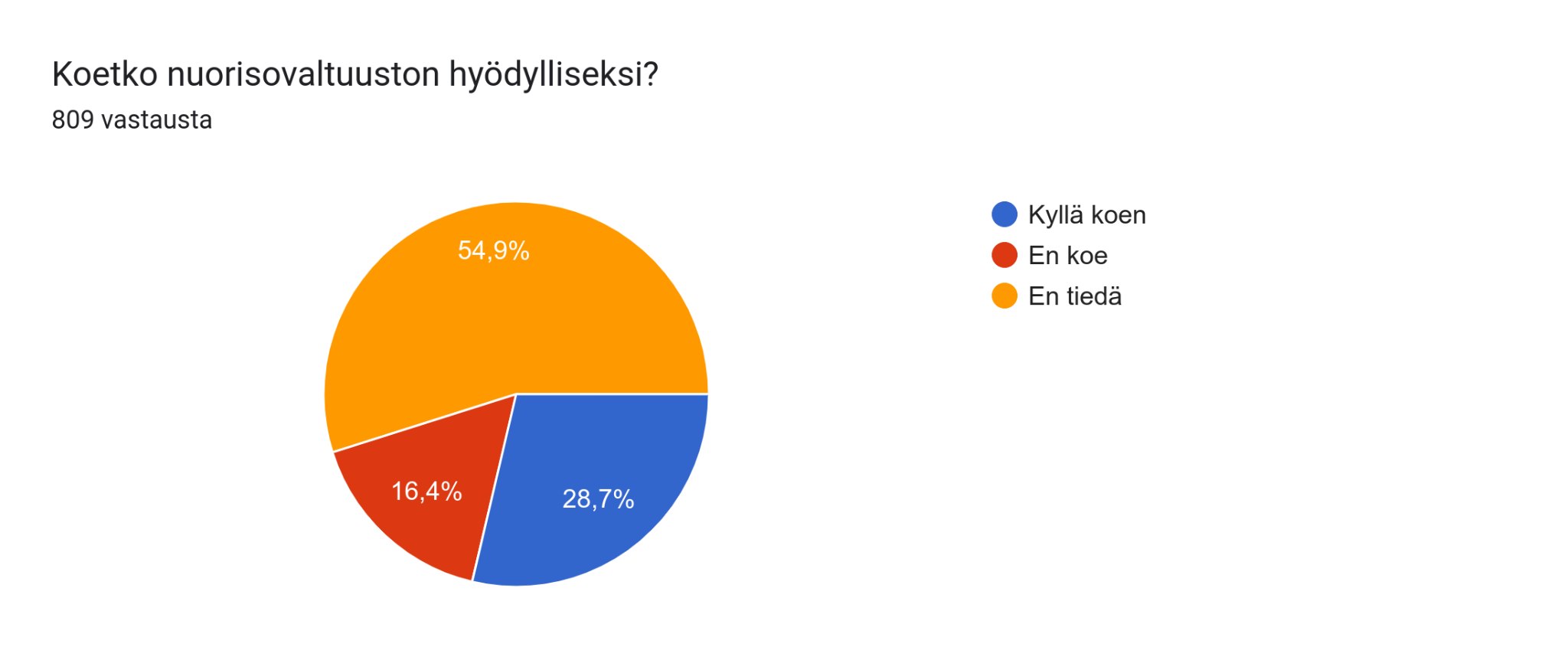 2020
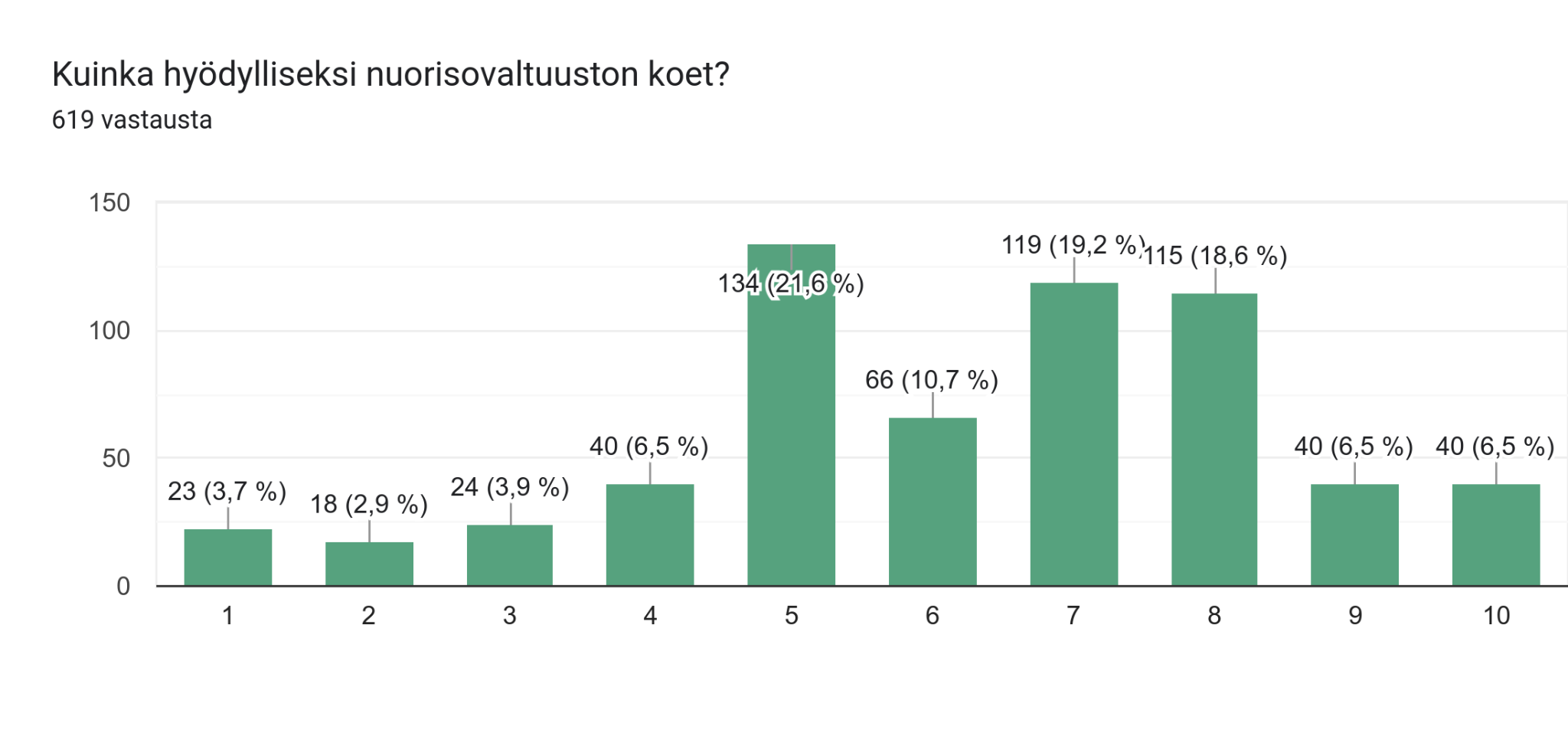 2023
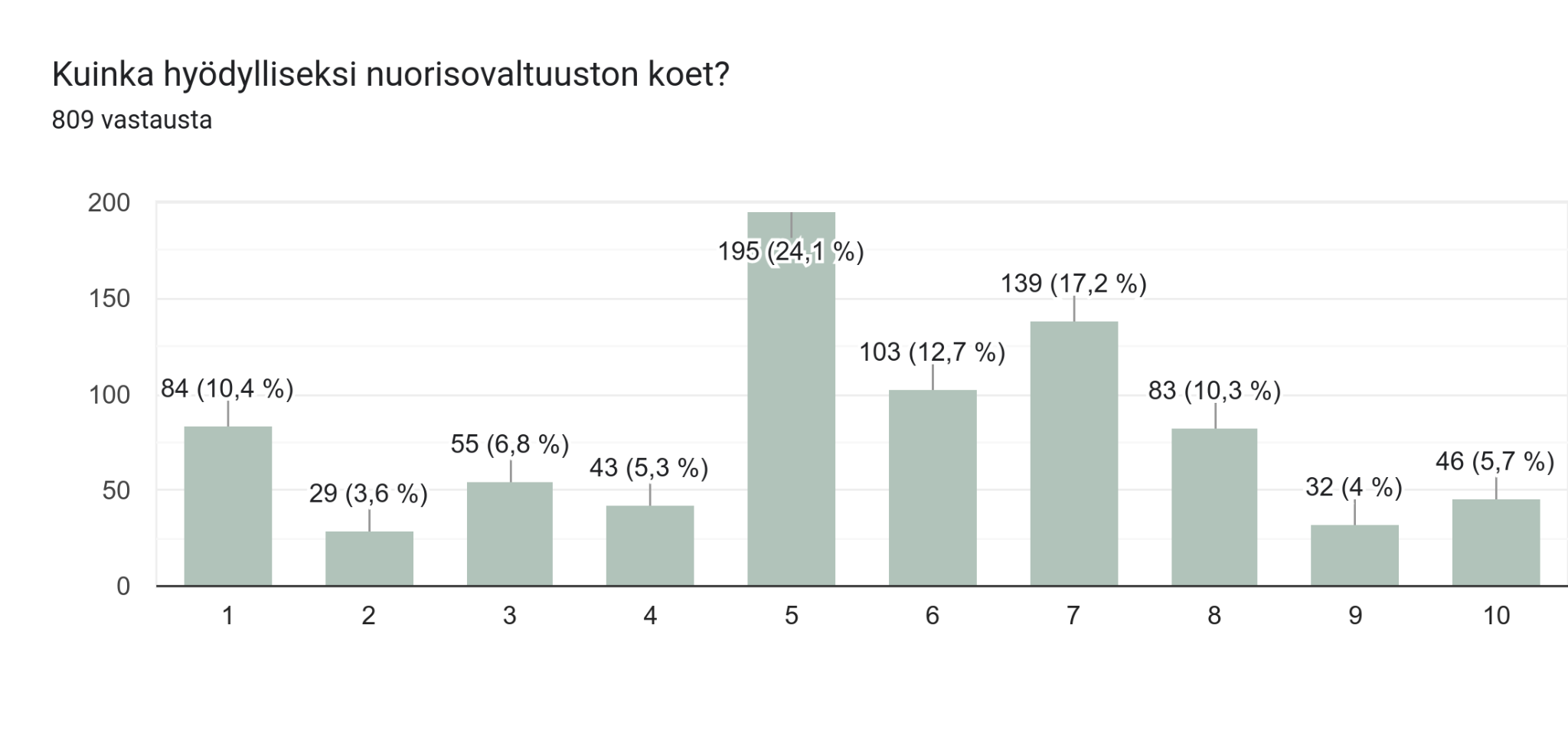 2020
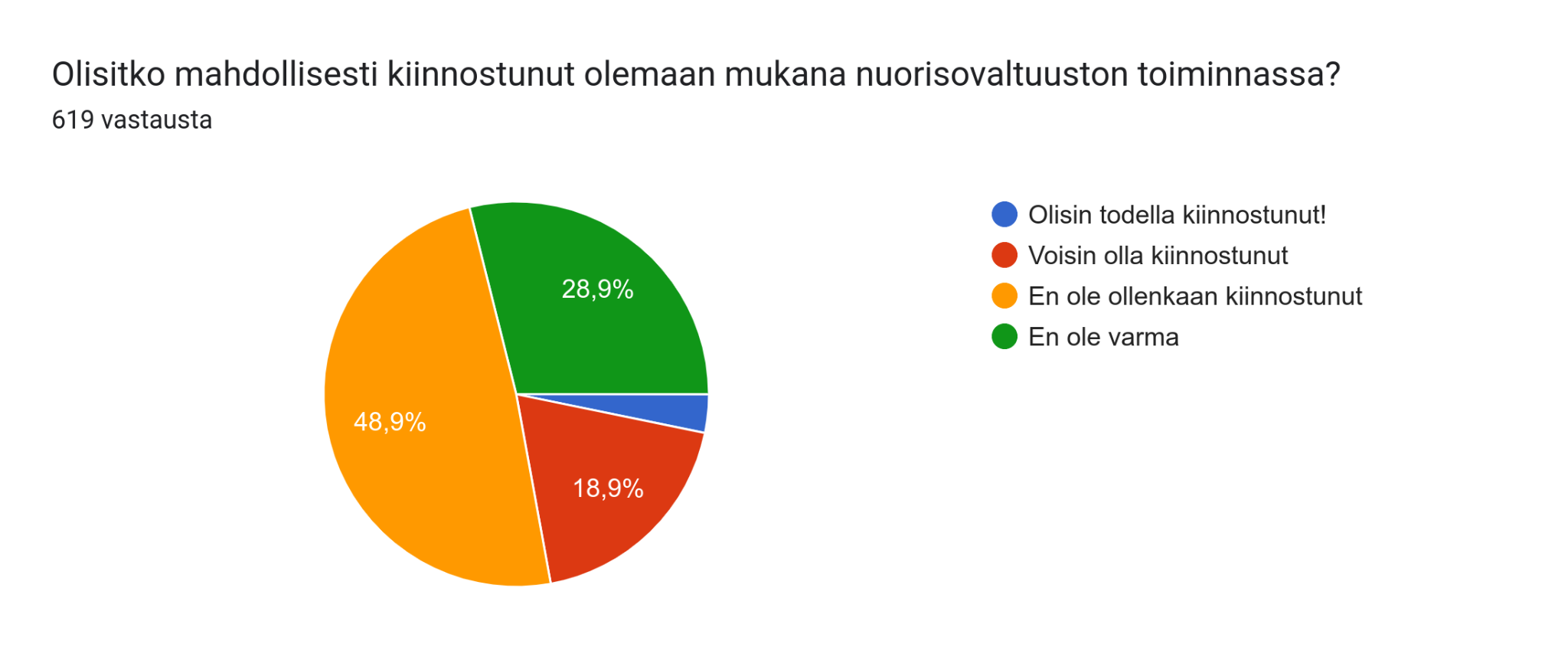 2023
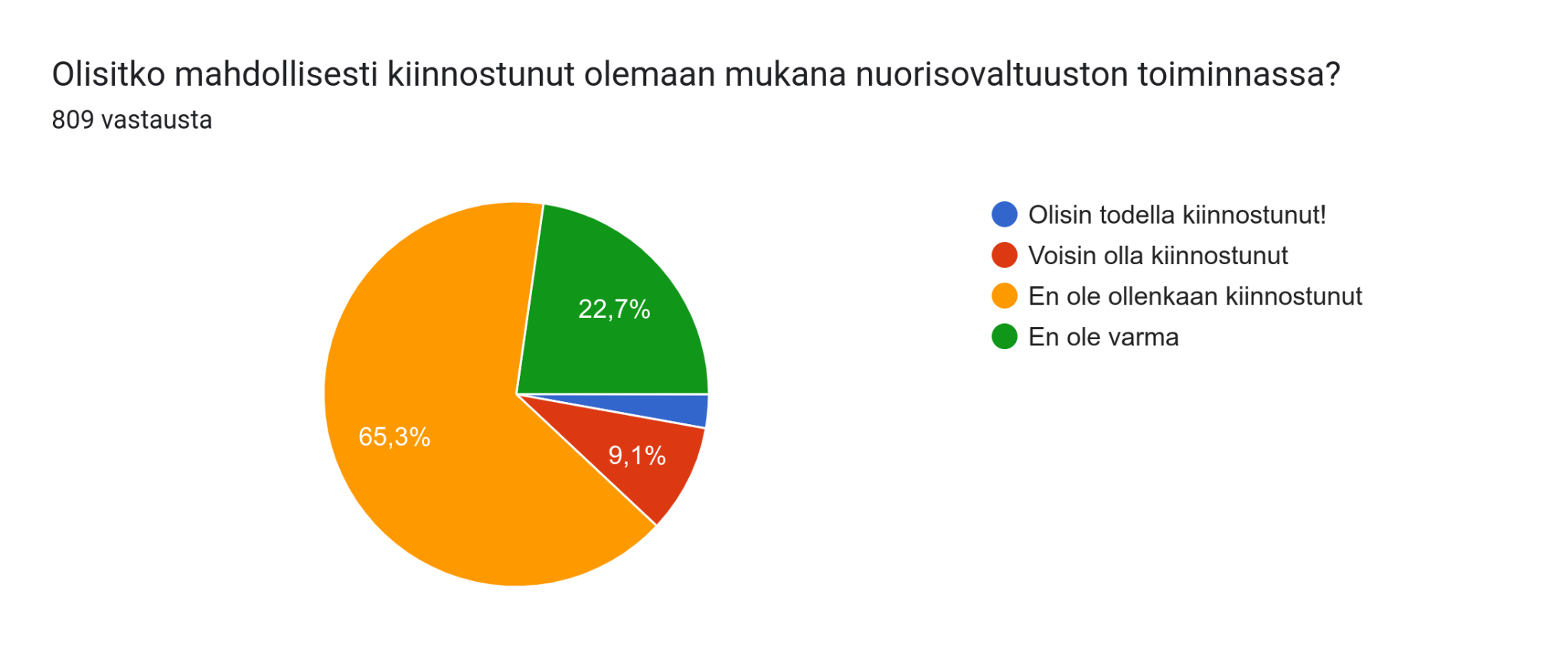 Mihin asioihin haluaisit nuorisovaltuuston vaikuttavan?
Koulujen toiminta: 51,1%
Nuorten hyvinvointi: 47,5%
Vapaa-ajan toiminta: 33,1%
Nuoria koskevat palvelut: 31,9%
Ympäristö: 26,5%
Liikenne: 22,7%
Miten haluaisit nuorisovaltuuston vaikuttavan?
Järjestämällä tapahtumia 46,2%
Tekemällä yhteistyötä koulujen kanssa 41,4%
Tekemällä aloitteita 30,5%
Sosiaalisen median kautta 25,7%
Teettämällä kyselyitä 23,6%
Osallistamalla paljon eri nuoria 16,8%
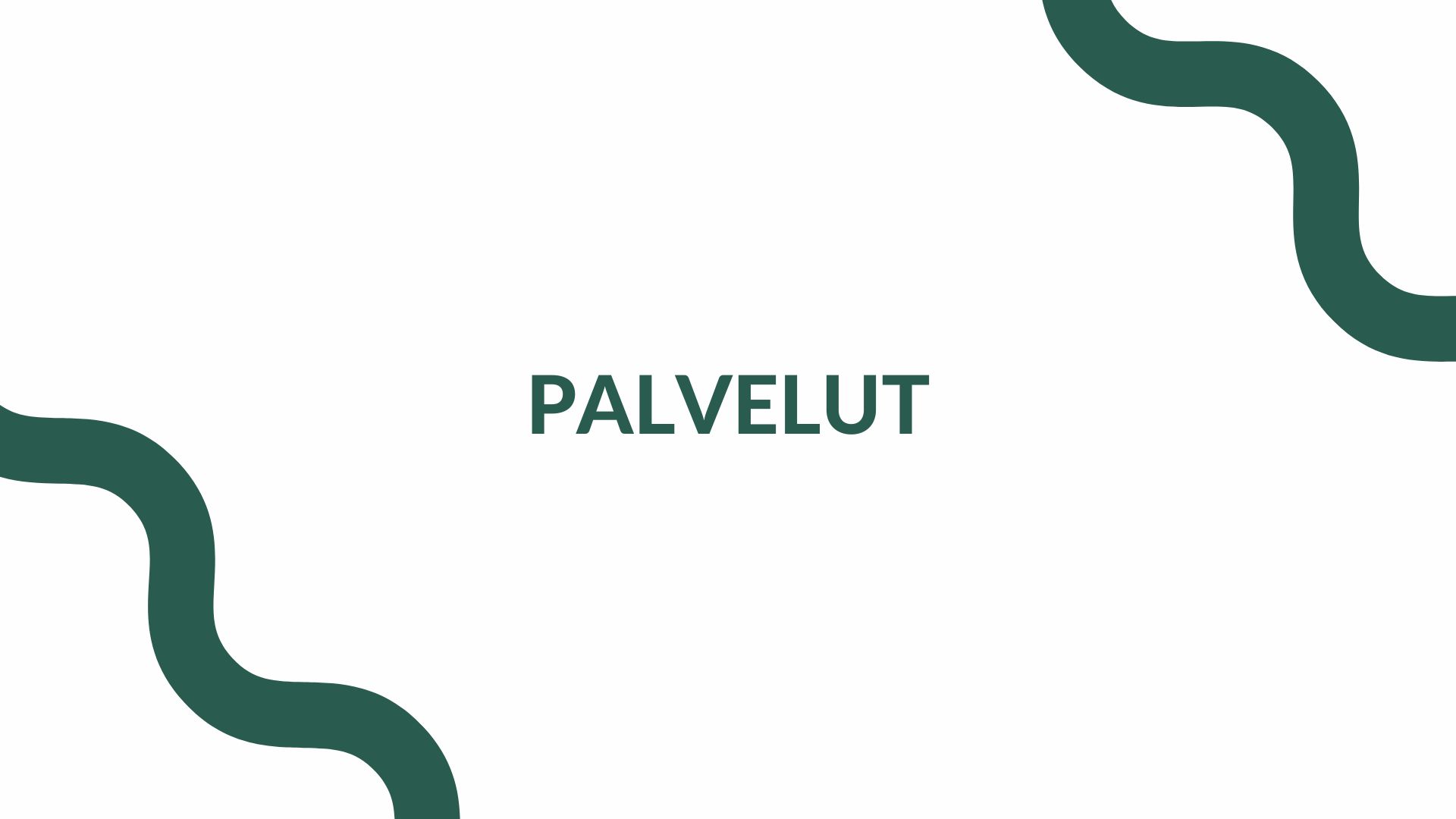 Palvelut
2020
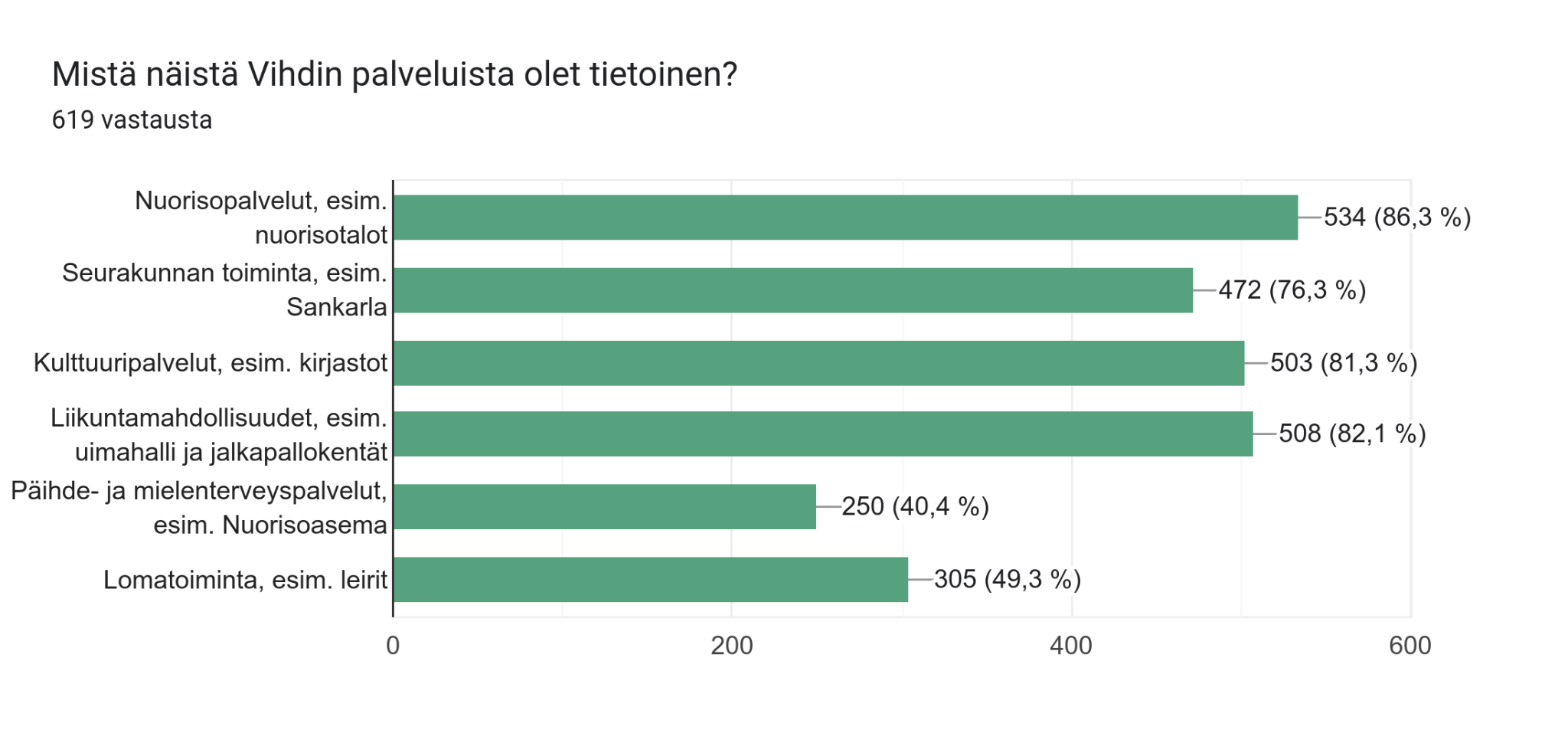 2023
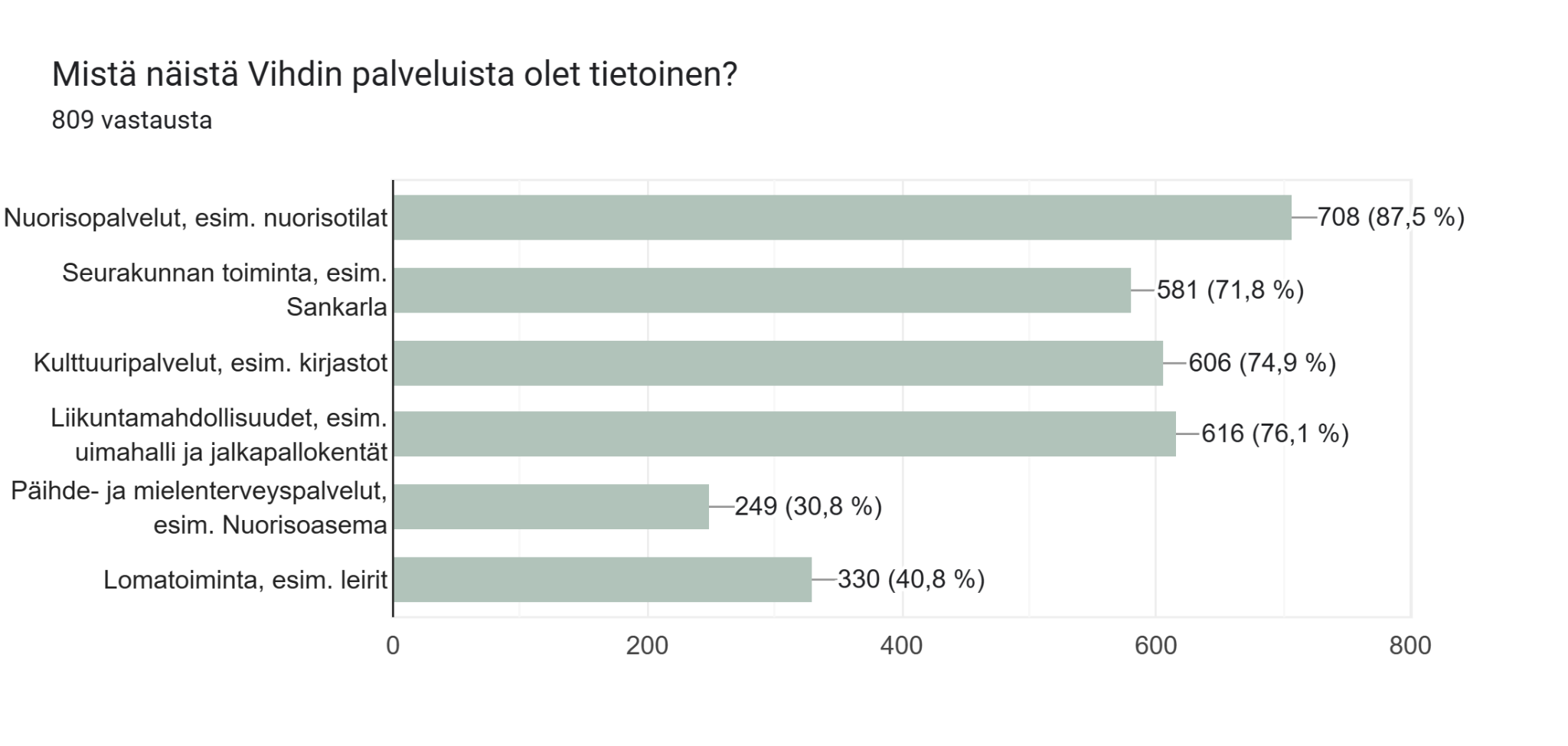 Mitä näistä palveluista olet käyttänyt?
2020
Liikuntamahdollisuudet 75,7%
Kulttuuripalvelut 73,8%
Nuorisopalvelut 54,9%
Seurakunnan toiminta 48,5%
Lomatoiminta 22,8%
Päihde- ja mielenterveyspalvelut 10,5%
2023
Kulttuuripalvelut 65,7%
Liikuntamahdollisuudet 62,6%
Nuorisopalvelut 58,7%
Seurakunnan toiminta 45,6%
Lomatoiminta 16%
Päihde- ja mielenterveyspalvelut 8,1%
2020
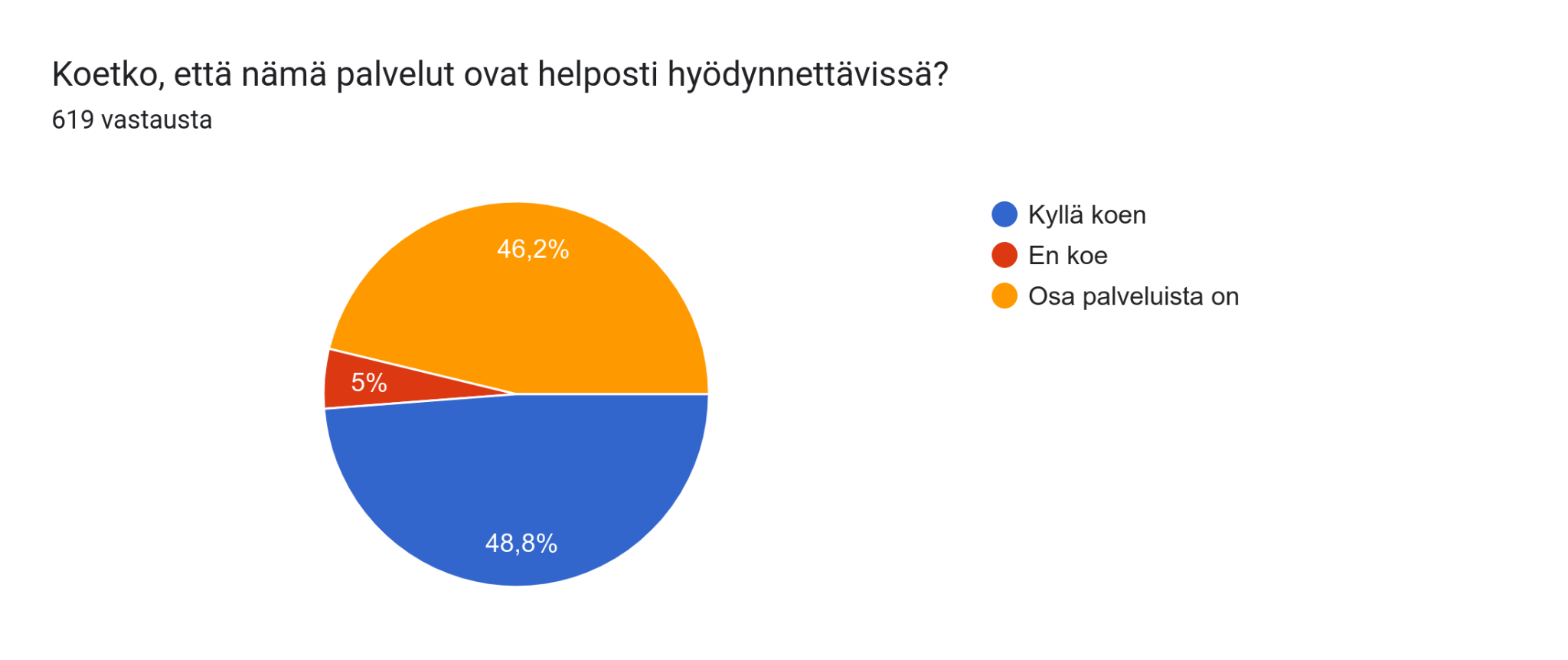 2023
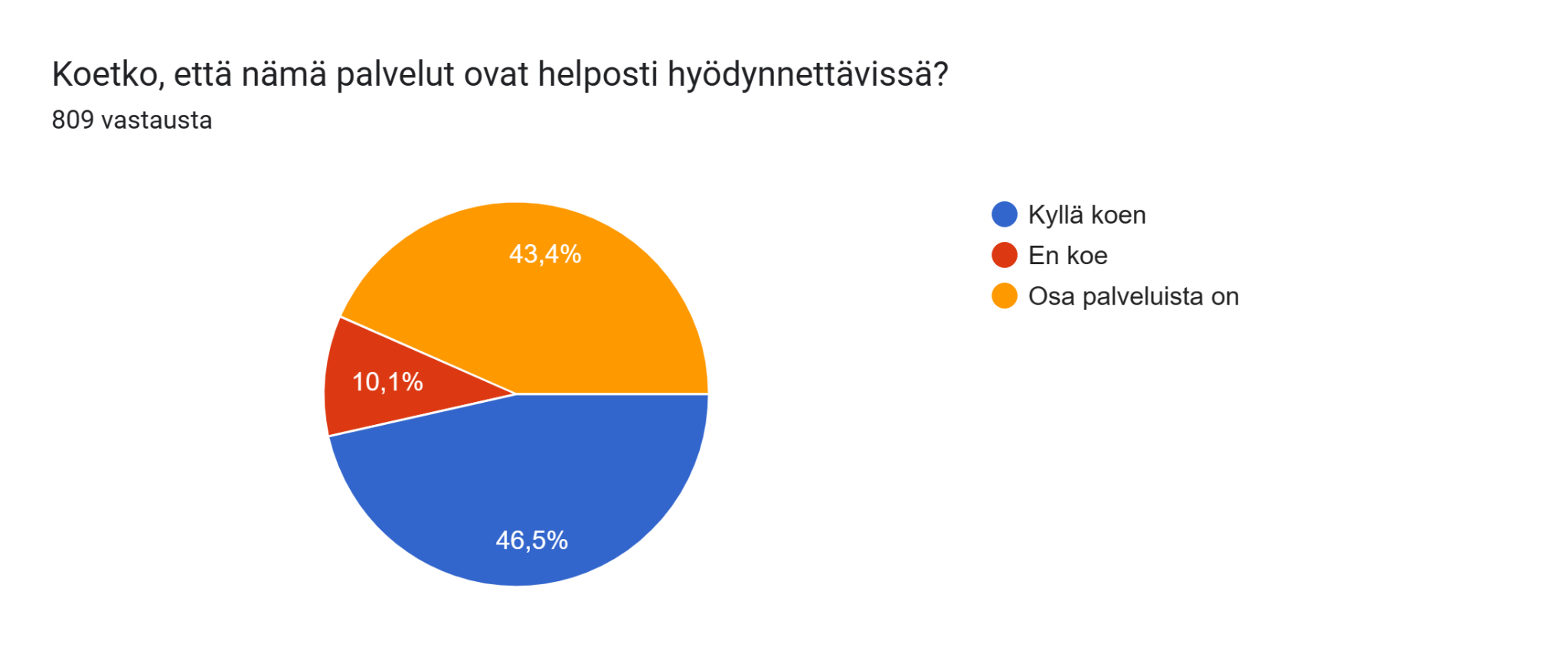 2020
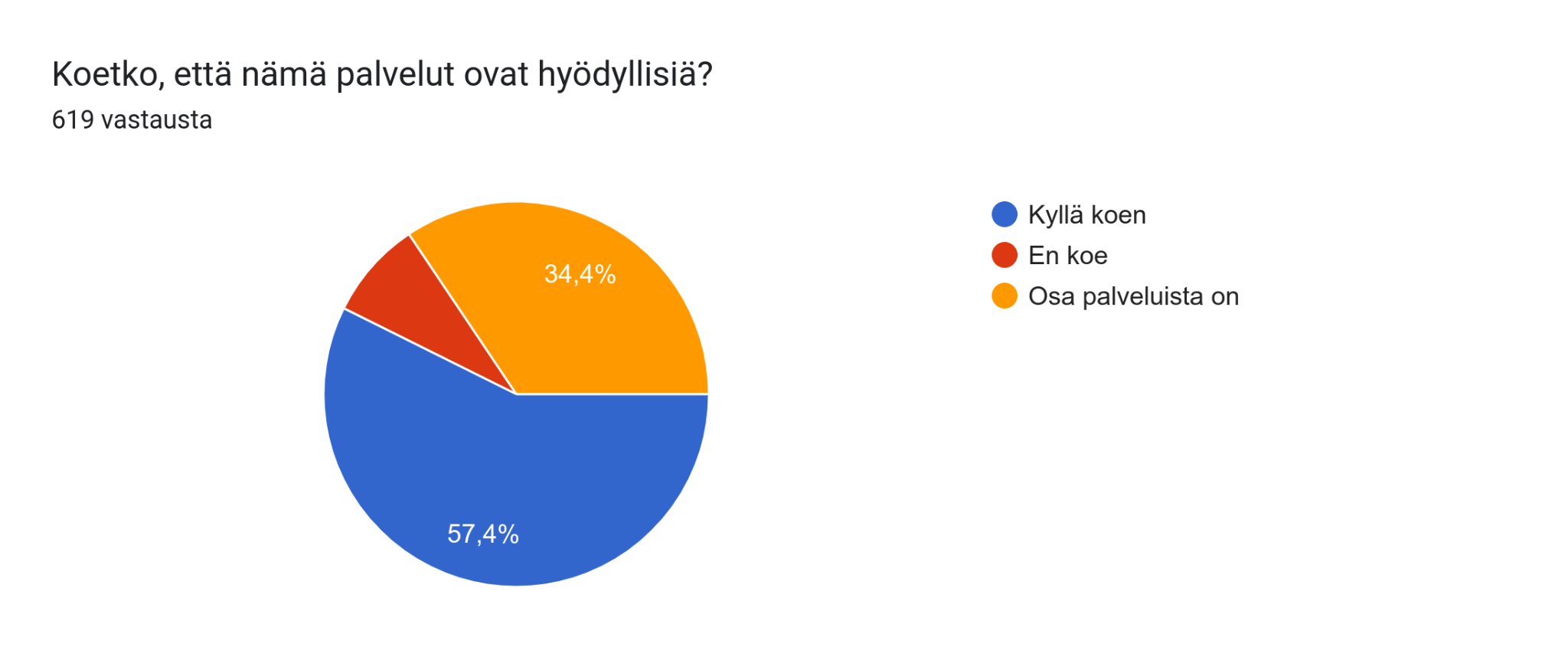 2023
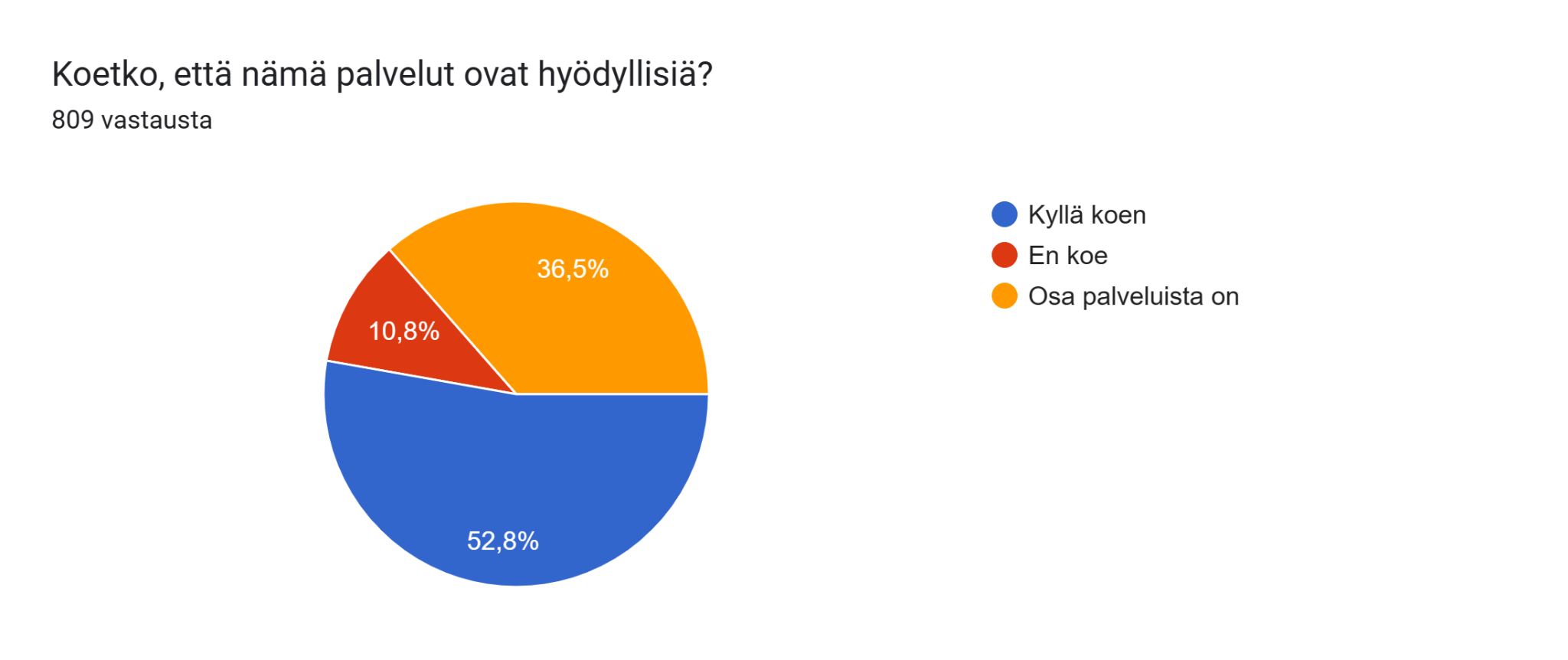 Mitä olemassa olevia palveluita haluaisit kehittää ja miten?
Urheilumahdollisuuksien ja liikuntapaikkojen kehittäminen
Uimahallin kehittäminen ja mainostaminen
Jalkapallo- ja koripallokentät
Frisbeegolfradan uusiminen
Nuorisotilojen kehittäminen ja niihin enemmän vapaata toimintaa
Enemmän nuorille suunnattuja tapahtumia
Mielenterveyspalvelut helpommin saataviksi, etenkin Nuorisoaseman jonojen purku
Mitä palveluita haluaisit vielä Vihtiin?
Uudet urheilupaikat
Ulkojääkaukalot tai uusia ulkojääalueita
Ulko-kiipeilyrata
Koripallokenttä
Maauimala
Tapahtumana nuorten kesäolympialaiset
Ulko-lentopallokenttä
Myllylammelle hyppytorni
Nuorten vapaa-ajanviettopaikat, “hengailupaikat”
Moposuora
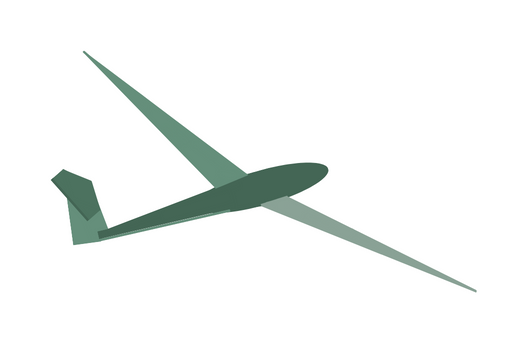 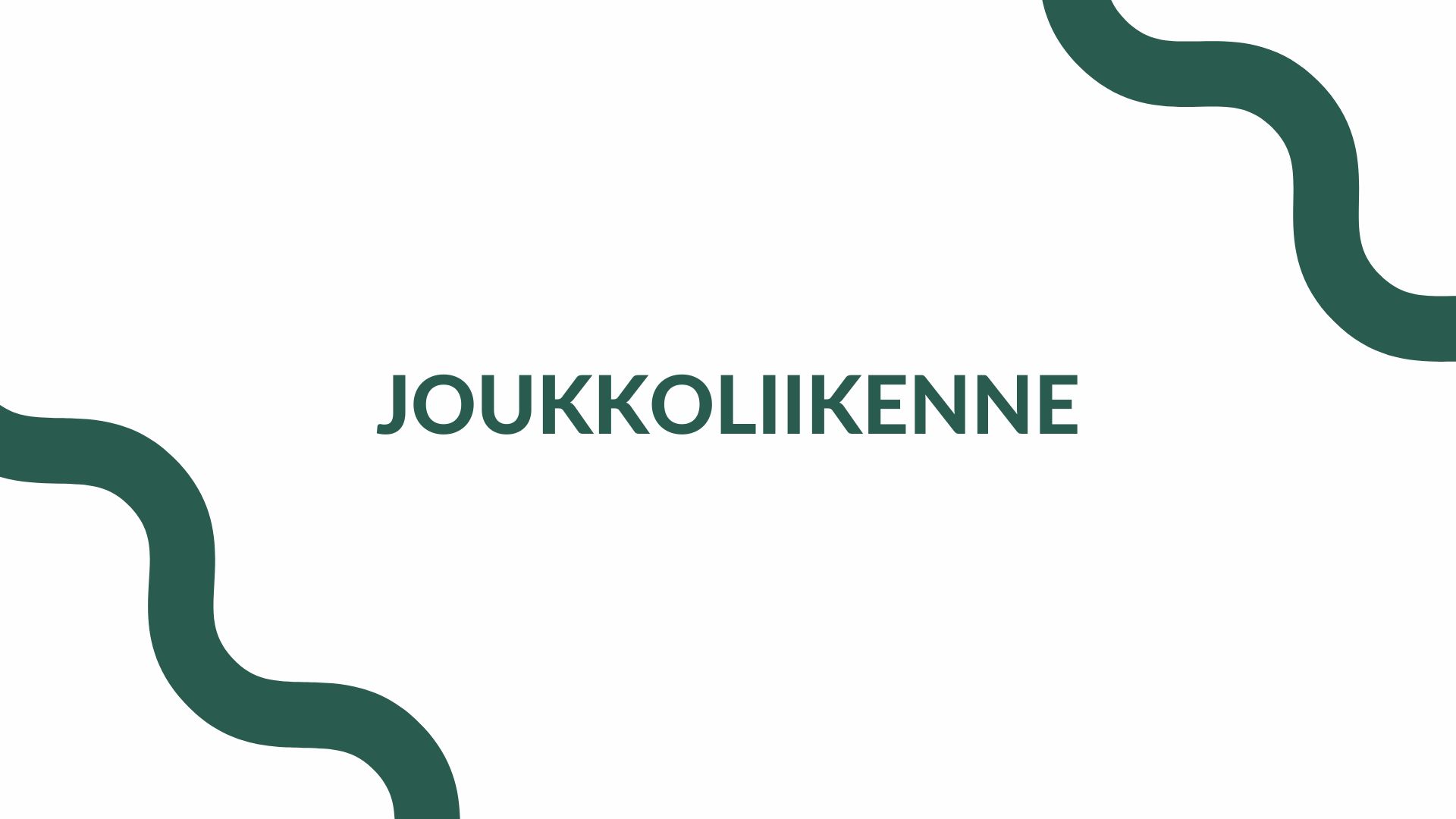 Joukkoliikenne
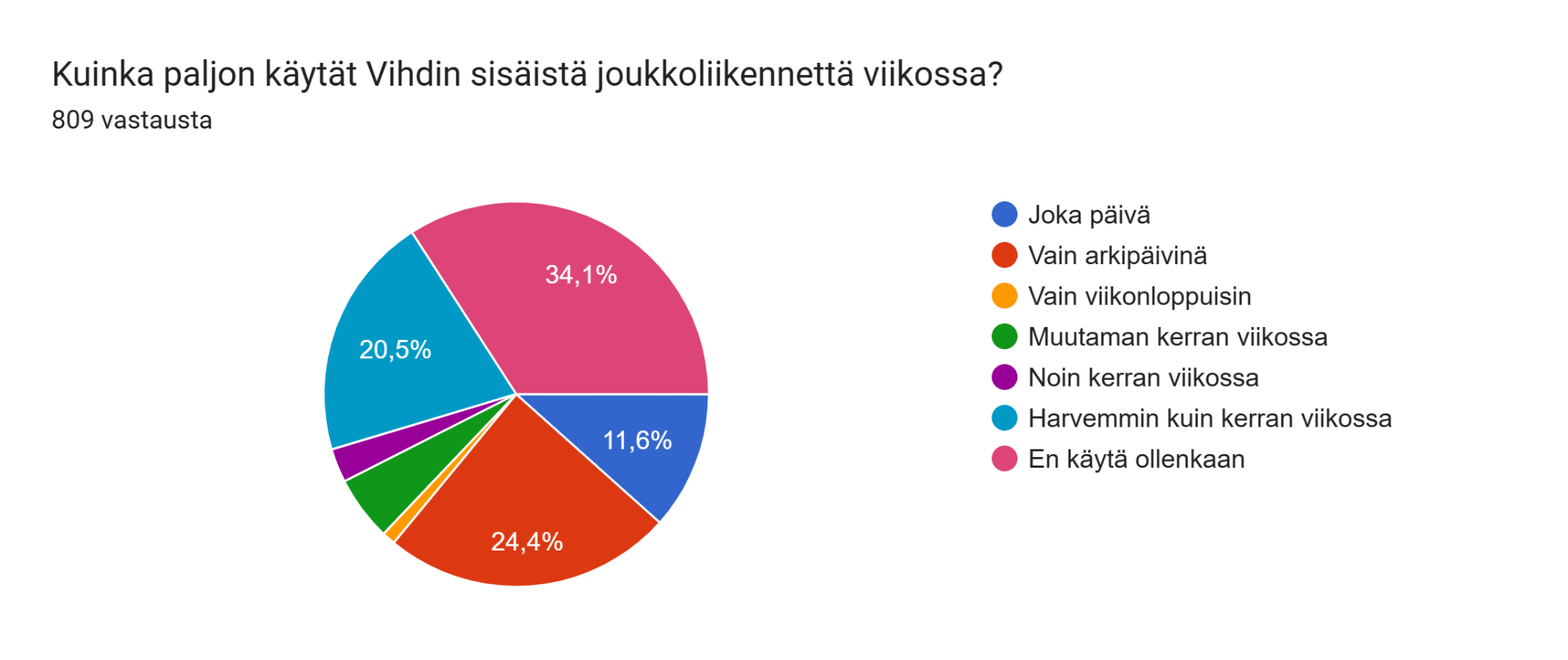 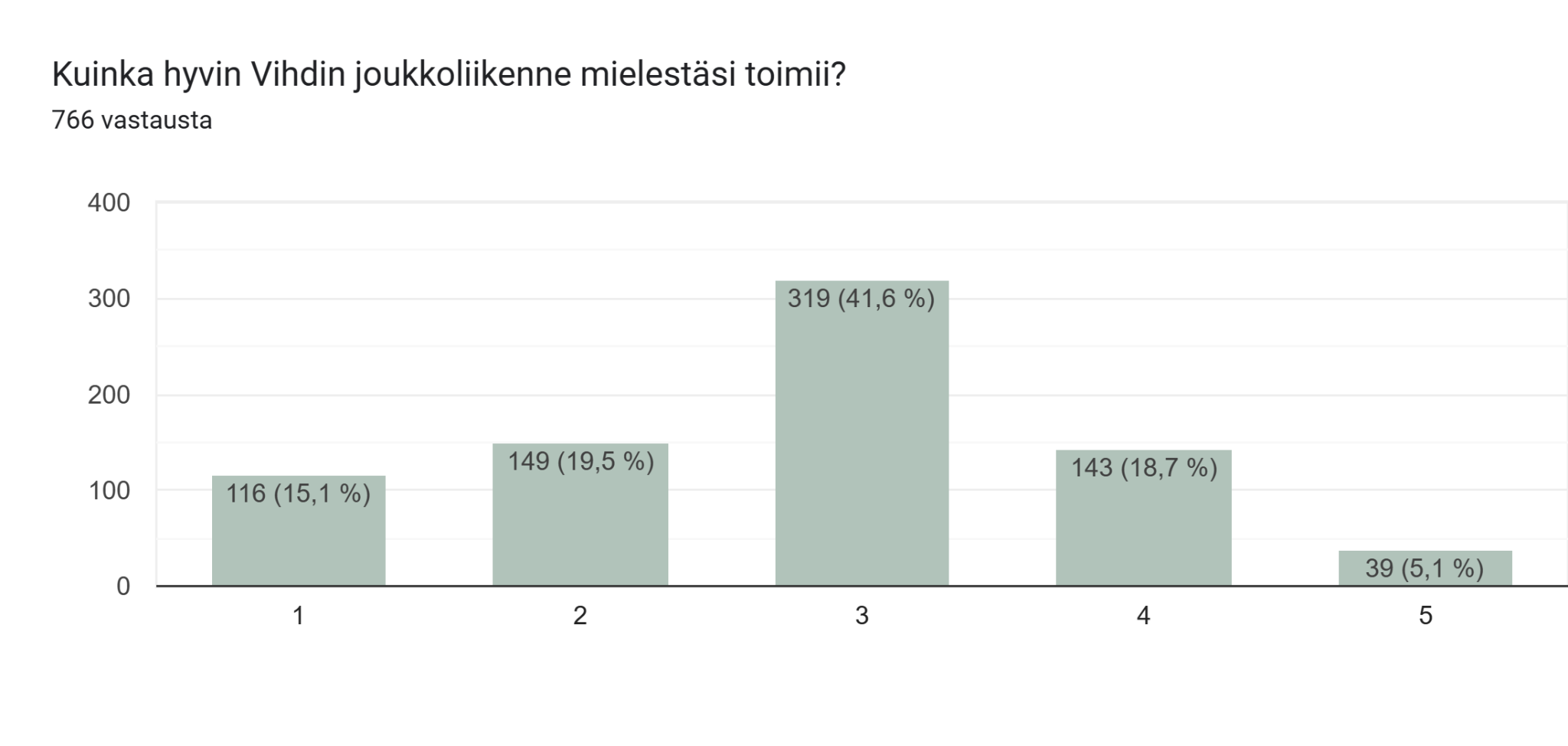 Oletko havainnut seuraavia ongelmia Vihdin joukkoliikenteessä? 
(636 vastausta)
Bussit ovat usein myöhässä 48,9%
Puutteelliset aikataulut 45,8%
Bussit ovat todella täynnä 32,4%
Pysäkkien sijainnit puutteellisia 24,5%
Epäasiallinen käytös busseissa 21,5%
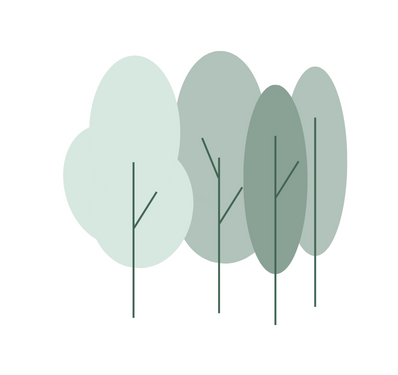 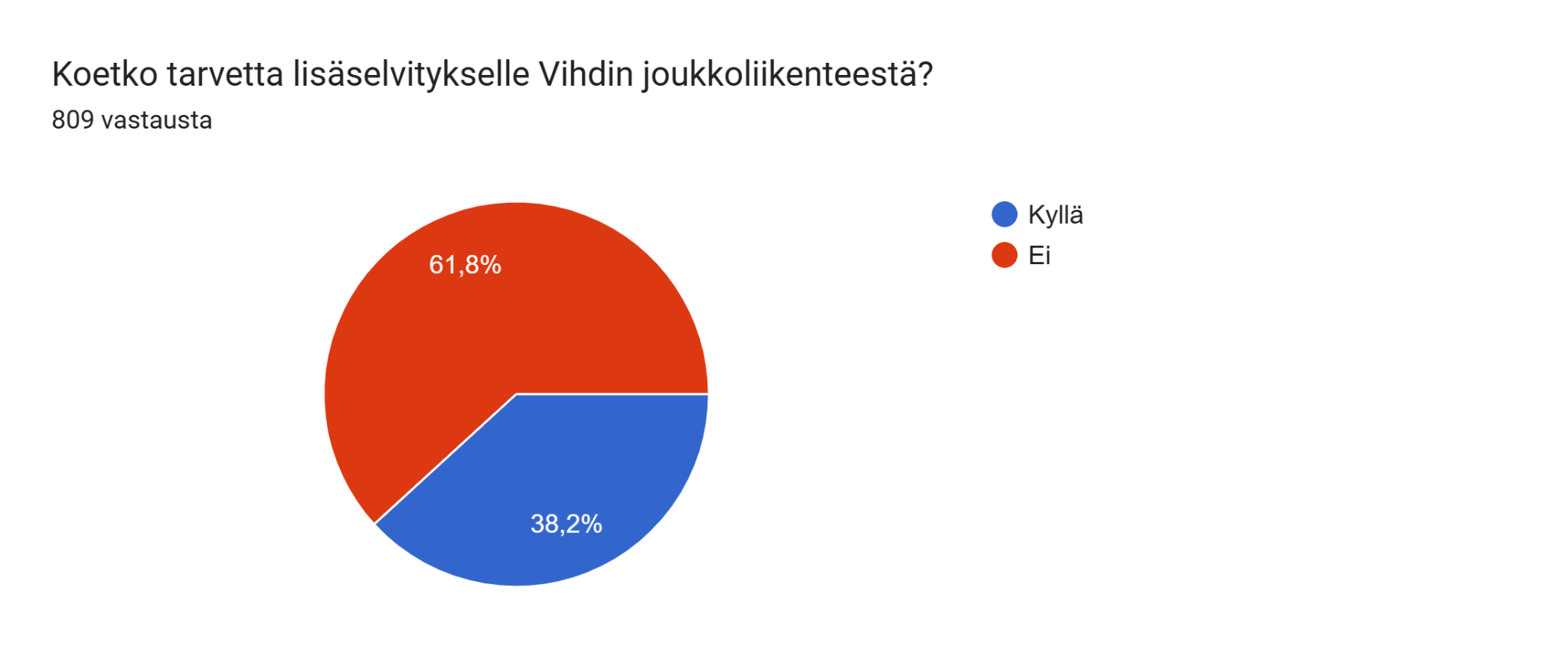 Kerro vapaasti parannettavia asioita Vihdin joukkoliikenteestä.
Bussiyhteydet syrjäisemmille alueille, esim. Kirkonkylä, Otalampi, Haimoo ja Vanjärvi - Nummela
Enemmän bussivuoroja
Bussien uusiminen tai suurempien bussien käyttöönotto
Bussipysäkkien sijainteja lisättävä
Liittyminen HSL, bussimatkojen kalleus
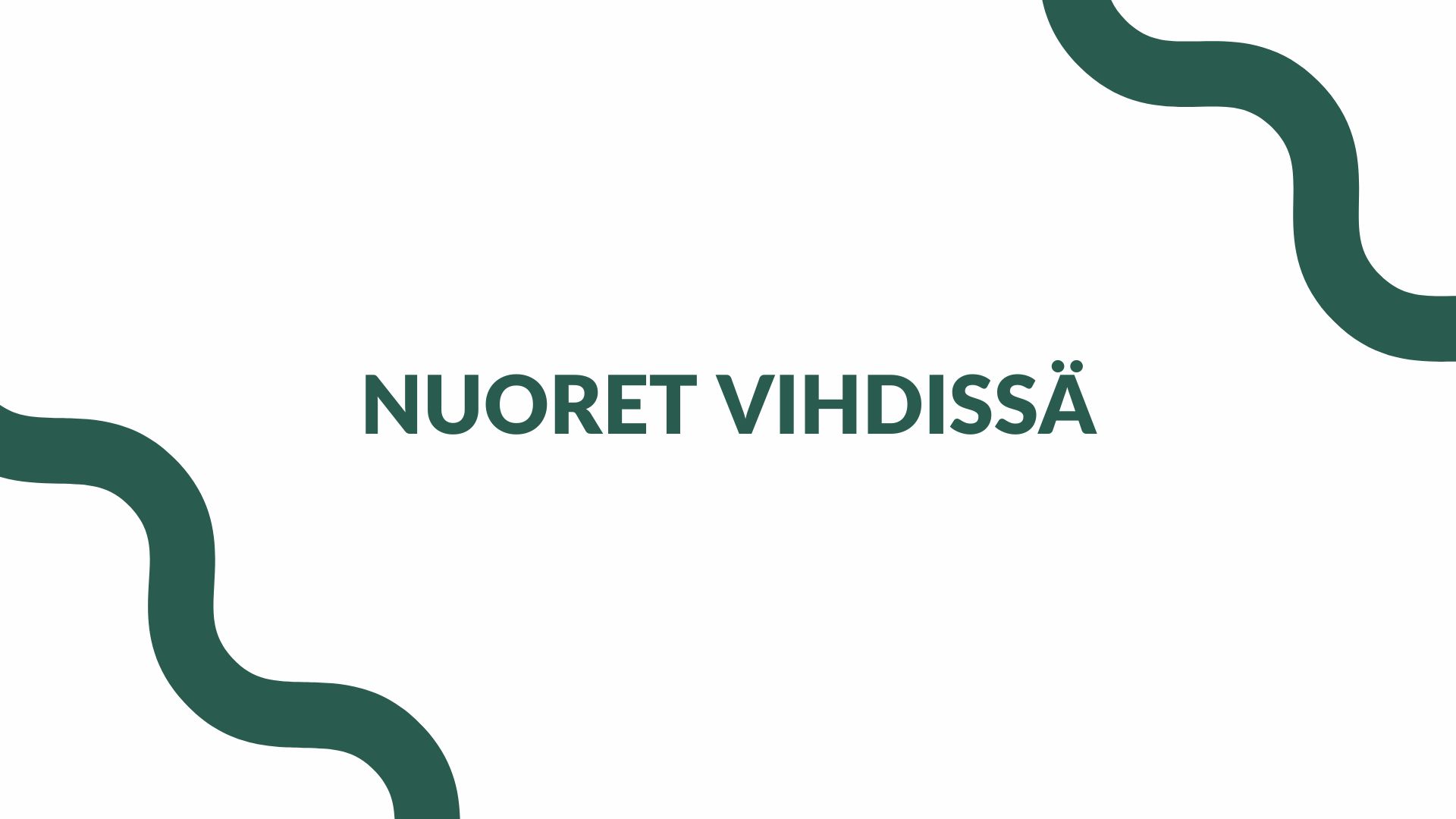 Nuoret Vihdissä
2020
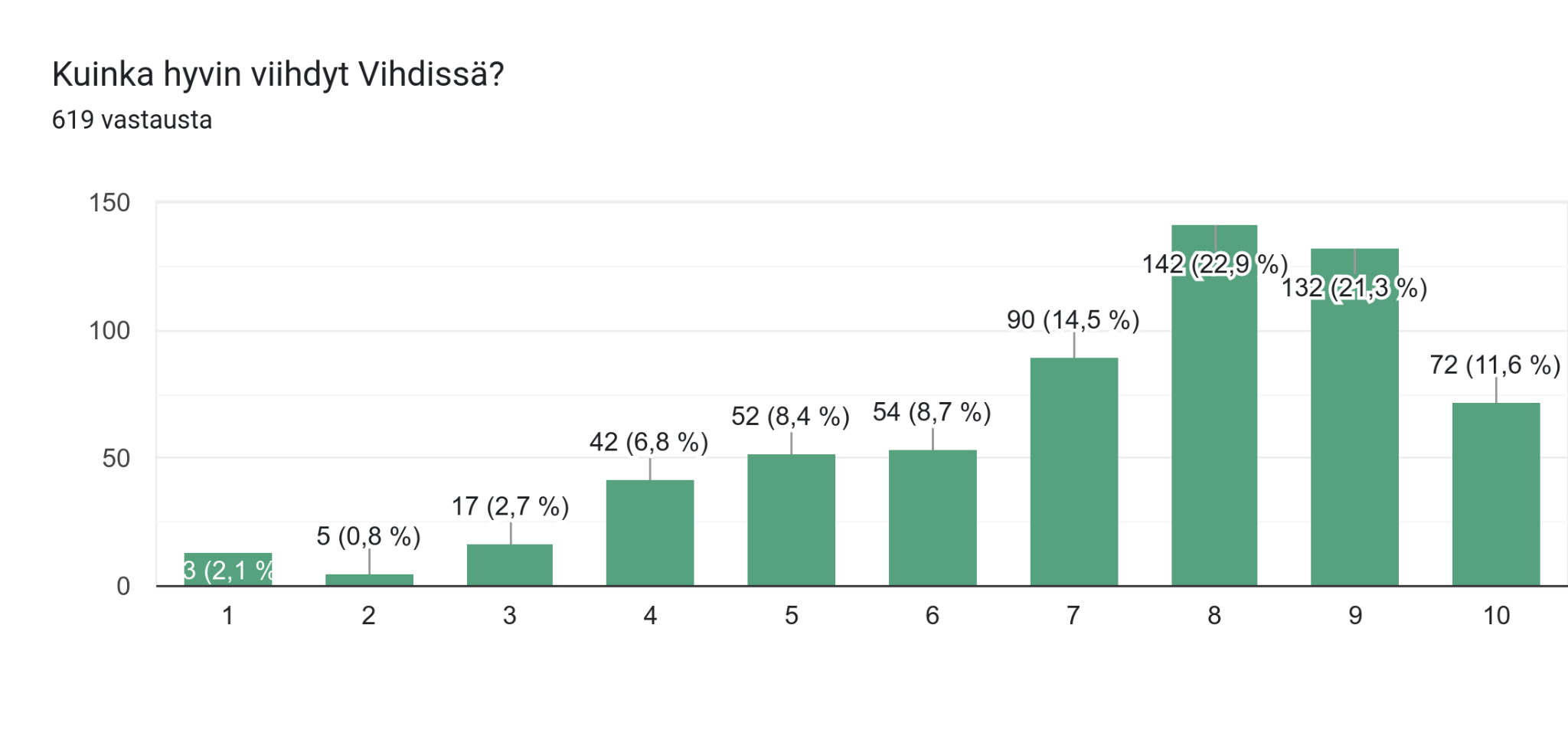 2023
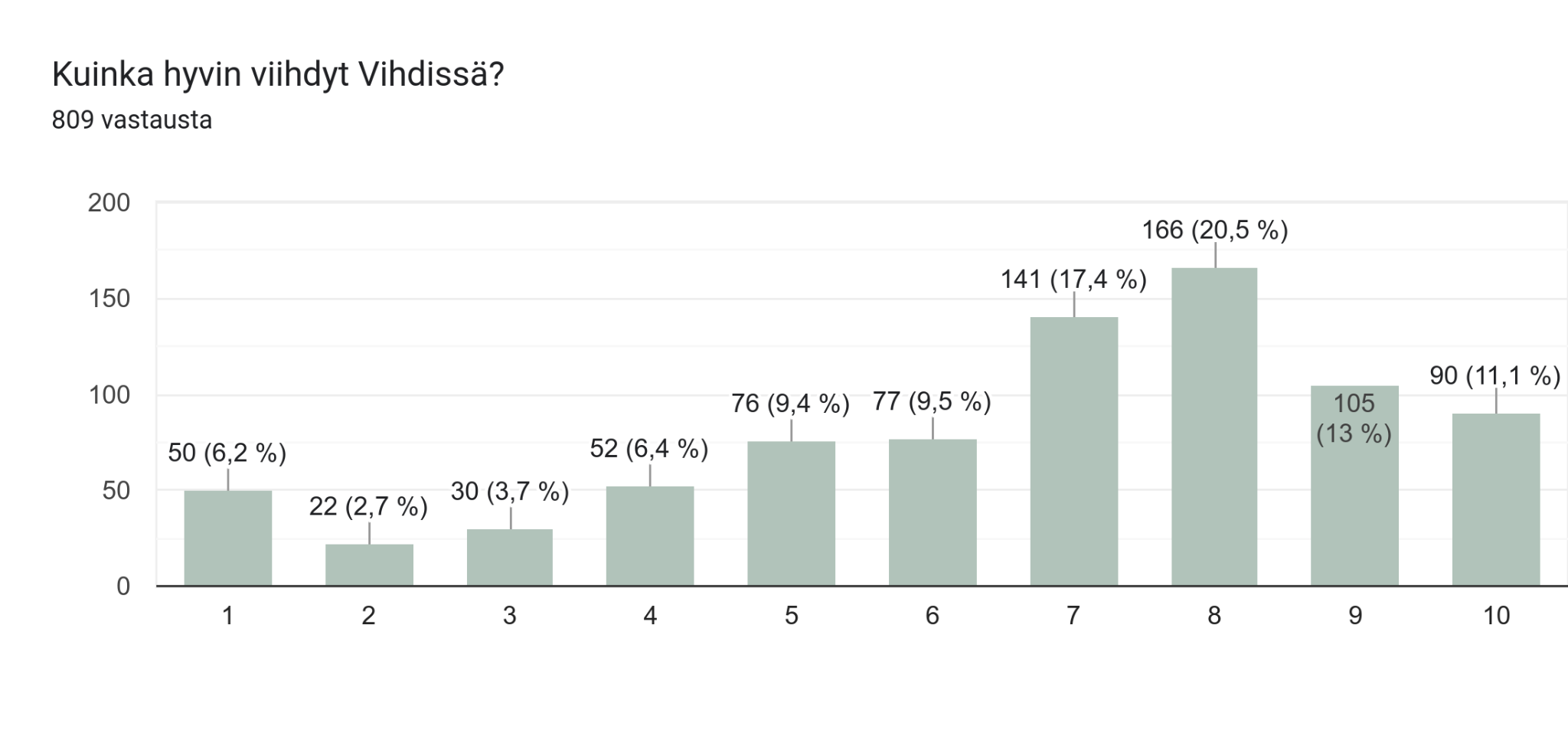 2020
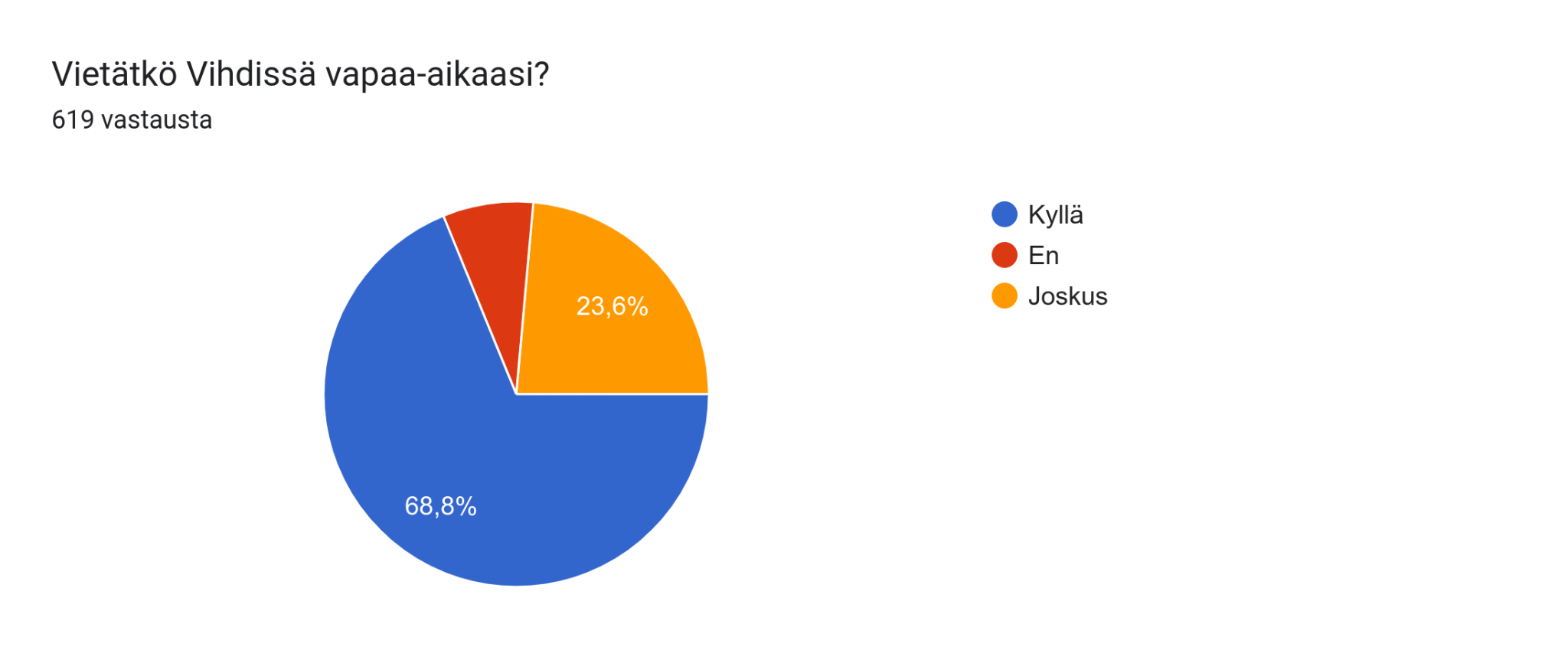 2023
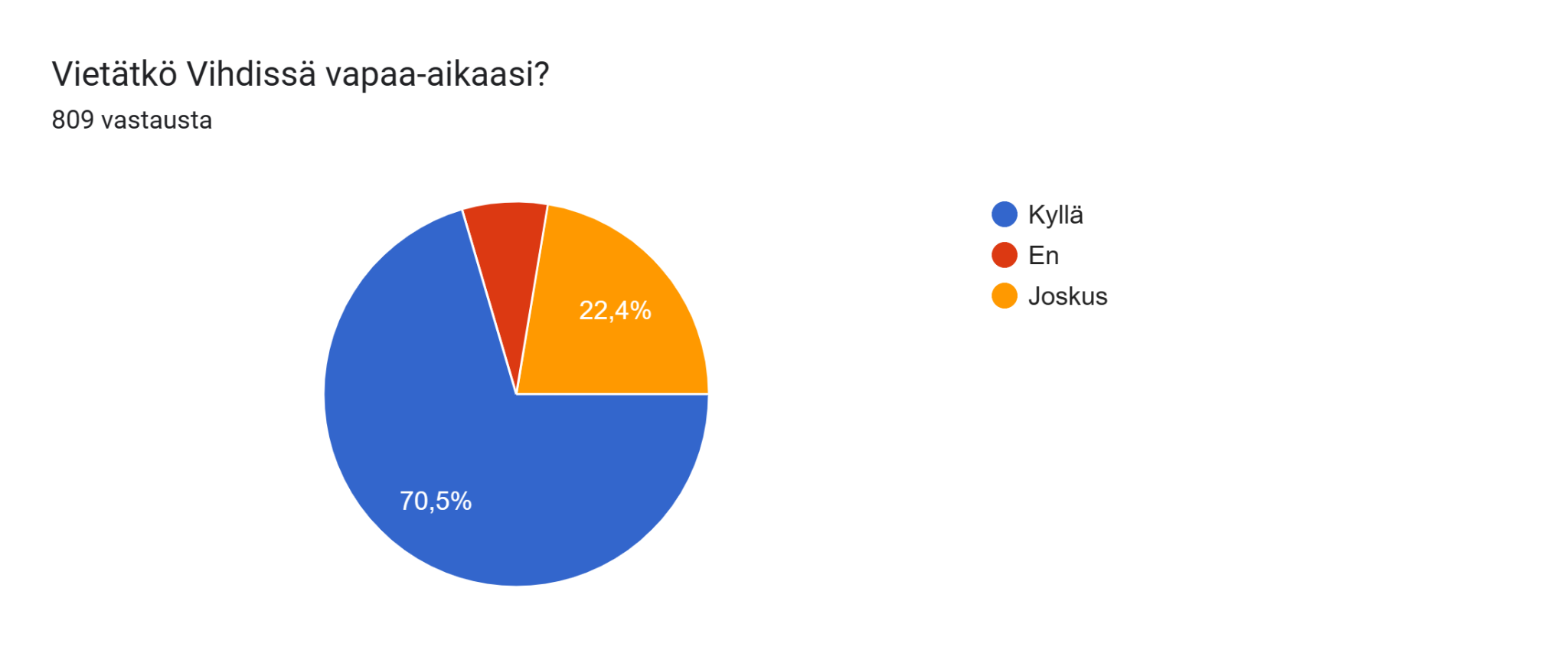 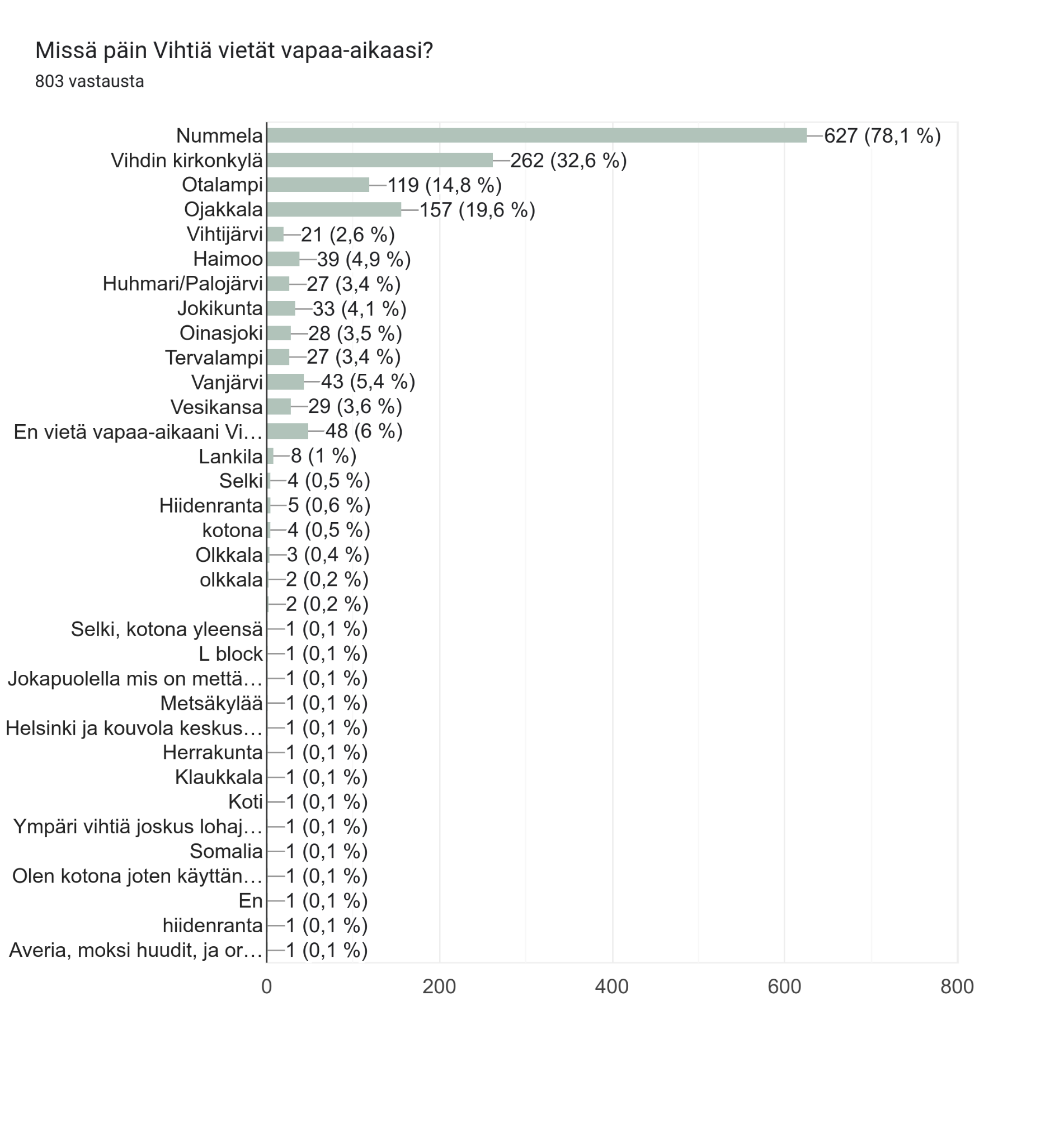 2020
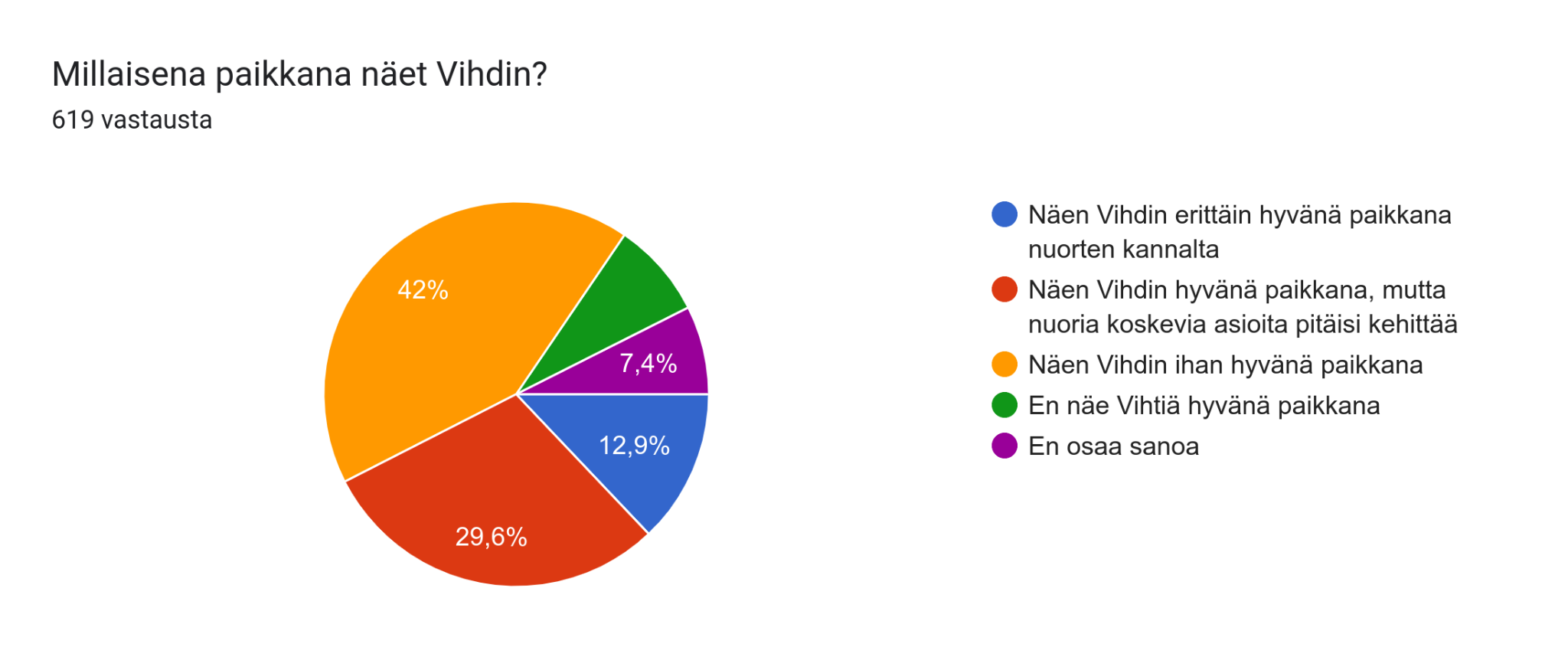 2023
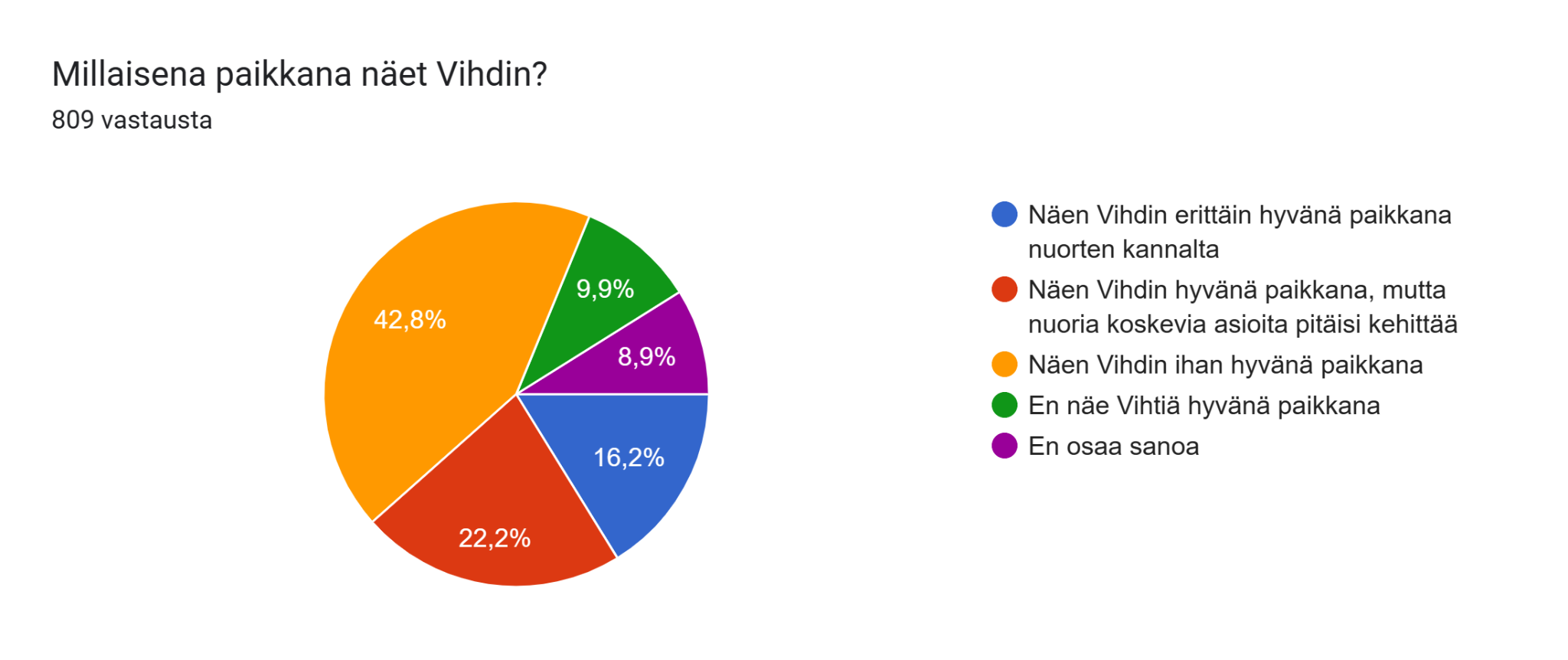 Kerro vapaasti hyviä asioita Vihdistä.
Kaunis luonto, joka on lähellä
Sijainti keskeinen
Rauhallisuus ja turvallisuus
Kirjasto
Harrastusmahdollisuudet laajat
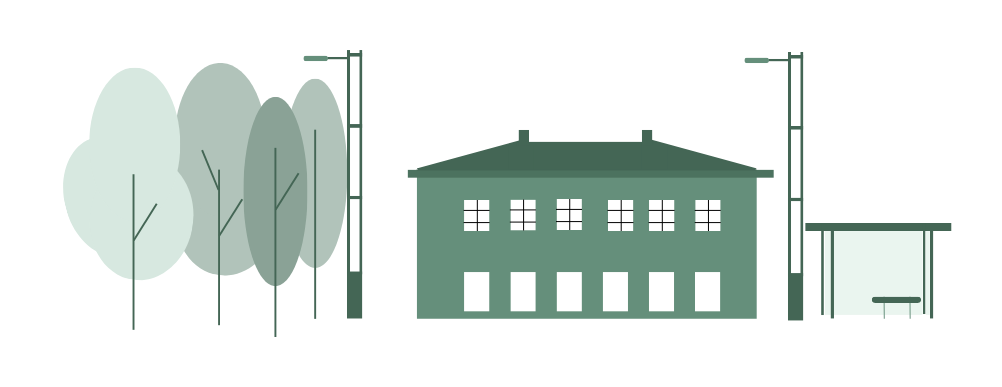 Kerro vapaasti huonoja ja parannettavia asioita Vihdistä.
Vapaa-ajanviettopaikkojen puute
Päihteidenkäyttö 
Kasvava levottomuus nuorten keskuudessa, nuorisorikollisuus
Kiusaaminen, ahdistelu ja rasismi
Puutteet joukkoliikenteessä
Onko sinulla vielä jotain, mitä haluaisit sanoa Vihdistä nuorisovaltuustolle?
Enemmän mainostusta toiminnasta, myös nuorisopalveluiden
Toimikaa nuorten päihdeongelmien vähentämiseksi
Teette tärkeää työtä!
Yhteenveto
Verrattaessa Vihti nuorten silmin -kysely II tuloksia ensimmäiseen kyselyyn voidaan havainnoida tyytymättömyyden kasvua nuorten keskuudessa. Nuorten viihtyvyys Vihdissä on laskenut ja palveluita ei koeta enää yhtä hyödyllisiksi tai helposti saataviksi. 

Vuoden 2020 kyselyssä esiin nousseet teemat nuorten mielenterveys- ja päihdeongelmista sekä niihin liittyvistä palvelujen puutteista ovat edelleen ajankohtaisia. Myös tarve nuorten vapaa-ajanviettopaikkojen kehittämiselle on säilynyt. Kuitenkin suurimpana teemana palveluihin liittyen nousee esiin liikuntapaikat. Nuoret kaipaavat parannusta jo oleviin liikuntapaikkoihin sekä uusia liikuntamahdollisuuksia. Tarve huomataan esimerkiksi siinä, että liikuntapaikkoja hyödyntäneiden nuorten osuus on laskenut. Vihti on kuitenkin menneinä vuosina panostanut erityisen paljon juuri liikuntapaikkoihin, joten tulee pohtia, onko kyseessä mainostamisen puute.

Joukkoliikenteen osalta ilmenee tarve laajempiin aikatauluihin ja kattavampiin bussireitteihin. Tämä tukee nuorisovaltuuston vuonna 2022 teettämän joukkoliikenneraportin tuloksia. 

Nuoret ovat erityisen huolissaan kasvavasta levottomuudesta nuorten keskuudessa, eli esimerkiksi päihteiden käytön ja väkivallan lisääntymisestä. Positiivisiksi asioiksi Vihdissä nuoret nostivat kauniin luonnon, monipuoliset harrastusmahdollisuudet sekä sijainnin pääkaupungin lähellä.
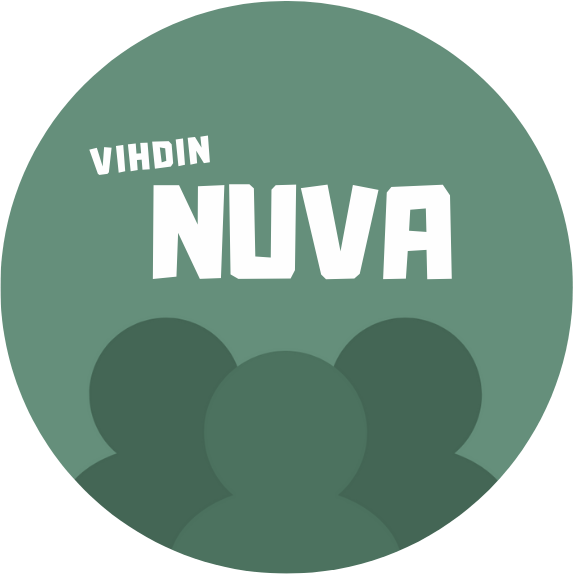